Air quality and health in Southwark
Southwark’s Joint Strategic Needs Assessment
Health Improvement & Place				      Southwark Public Health Division
December 2022
GATEWAY INFORMATION
Health Needs Assessments form part of Southwark’s Joint Strategic Needs Assessment process
BACKGROUND
The Joint Strategic Needs Assessment (JSNA) is the ongoing process through which we seek to identify the current and future health and wellbeing needs of our local population. 
The purpose of the JSNA is to inform and underpin the Joint Health and Wellbeing Strategy and other local plans that seek to improve the health of our residents. 

The JSNA is built from a range of resources that contribute to our understanding of need. In Southwark we have structured these resources around 4 tiers:










This document forms part of those resources. 
All our resources are available via: www.southwark.gov.uk/JSNA
Tier I: The Annual Public Health Report provides an overview of health and wellbeing in the borough.
Tier II: JSNA Factsheets provide a short overview of health issues in the borough.
Tier III: Health Needs Assessments provide an in-depth review of specific issues.
Tier IV: Other sources of intelligence include Local Health Profiles and national Outcome Frameworks.
Slide 3
This Health Needs Assessment aims to develop a holistic understanding of air quality and health in Southwark
AIM & SCOPE
The aim of this document is to develop an up-to-date and holistic understanding of air quality in the borough and its impact on the health of local people. It provides an update to the Air Quality and Health JSNA published in 2018.

This is a high level summary of air quality in Southwark that is specific to human health and signposts further relevant information where possible.

The scope includes:
The legislation and policy context of air quality in relation to health
Outdoor air quality across the borough, specifically nitrogen dioxide (NO2) and particulate matter (PM)*
Indoor air quality, recognising the impact on health and exploring the local data available

This document will inform future local plans and any proposed actions to address the health impact of air quality. It will identify gaps in provision and list areas for improvement to reduce harm.

Other air pollutants and environmental and other legislation are outside the scope of this document.
*Only these pollutants are included for ambient air quality because these are the only pollutants with national/international targets with which Southwark is recently non-compliant
Slide 4
CONTENTS
Introduction

Policy Context

The Local Picture

The Local Response

Community & Stakeholder Views

Summary & Key Findings

Recommendations

Appendix
Slide 5
Air quality is a high priority due to its impact on a range of policy areas, including health
INTRODUCTION
Air quality has become a high priority across the world
A wealth of new evidence in recent years has shown that poor air quality affects a wide range of policy areas, including health, putting air quality on the agenda globally.

It has been estimated that the health and social care costs of air pollution could reach £5.3 billion if no action is taken2.
In just one year (in 2017), the total cost to health and social care was estimated at £157 million2.  

Air pollution affects everyone who lives and works in London
The majority of pollutants within London are now at concentrations below national air quality standards, but levels of nitrogen dioxide (NO2) and particulate matter (PM10) continue to exceed these standards in some areas and locations. Central London boroughs are still failing to reach the WHO air quality guidelines.

Tackling air quality contributes to a wide range of outcomes
Measures to improve air quality not only improve health and reduce health inequalities, but also assist with climate change adaptation and mitigation, and bring benefits for the economy and wider environment.
References
RCPCH. 2016. Every breath we take: the lifelong impact of air pollution
PHE. 2018. Estimation of costs to the NHS and social care due to the health impacts of air pollution: summary report.
Slide 6
People’s health may be affected by poor air quality even if they never experience any noticeable effects
INTRODUCTION
Exposure to poor air quality is associated with both ill health and premature death1.
Numerous studies, replicated across the world, agree that breathing air of poor quality impacts on people’s health.
Air pollution can cause short-term symptoms and long-term effects.
Many people will not notice the effects of air pollution on their health, but long-term exposure can contribute to the development of chronic diseases and can increase the risk of respiratory illness.
Children, older people and those with heart and respiratory conditions are most affected and are considered vulnerable groups.
Any improvement in air quality will have positive health consequences, but it is recognised that there is no absolutely ‘safe’ level of particulates2.
References
WHO. 2000. Quantification of the Health Effects of Exposure to Air Pollution
WHO. 2013. Review of evidence on health aspects of air pollution – REVIHAAP Project: technical report
Slide 7
There is a growing evidence base on the impact of air pollution on the human body, including the brain
INTRODUCTION
While the link between air pollution and poor respiratory and cardiovascular health is well established, emerging research demonstrates that air pollution is associated with a range of long-term health impacts, including cognitive function and mental health.
Greater exposure to PM2.5 and NO2 is associated with increased risk of dementia and increased incidence of both dementia and Alzheimer's disease1,2. 

Increased exposure to PM2.5, PM10 and NO2 is associated with increased incidence and prevalence of Type 2 Diabetes, and air pollution also may be more likely to adversely impact the symptoms of those living with type 2 diabetes3. 

A UK-based cohort study looking at the mental health of young adults found that young people who were exposed to higher levels of outdoor NOx during childhood experienced poorer mental health outcomes at the age of 184.
Evidence suggests that long-term air pollution exposure is linked to COVID-19 infection and poor outcomes5.
References
R. Peters et al. 2019. Air Pollution and Dementia: A Systematic Review. Journal of Alzheimer’s Disease.
L. Shi et al. 2021. A national cohort study (2000–2018) of long-term air pollution exposure and incident dementia in older adults in the United States. Nature Communications. 
BY. Yang et al. 2020. Ambient air pollution and diabetes: A systematic review and meta-analysis. Environmental Research.
Kings College London. 2021. Childhood Air Pollution Exposure Linked to Poor Mental Health at Age 18.
Environmental Research Group, Imperial College London. 2021. Investigating the links between air pollution, COVID-19 and lower respiratory infectious diseases | Faculty of Medicine
Slide 8
Nitrogen dioxide and particulate matter are the main pollutants of concern for outdoor air quality
INTRODUCTION
NO2 is a gas which is produced in combustion processes with other oxides of nitrogen (NOx)
Of all oxides of nitrogen, NO2 has the largest impact on health
NOx emissions are often used as a proxy for NO2 emissions

Particulate matter (PM) is a complex mixture of small particles
PM10 is the size of particle that is breathable and can lodge in the lungs
PM2.5 is the size of particle most evidently linked to poorer health outcomes. This is because it is so small that it can pass through lungs into the bloodstream and on to other parts of the body
Some particles are long-lived in the atmosphere and can be transported great distances
References
Southwark Council. 2017. Air Quality Strategy & Action Plan
Slide 9
Indoor air pollution is important to consider as people spend up to 90% of their time indoors
INTRODUCTION
There is a growing focus being placed on indoor air pollution. 
Indoor air pollution impacts outdoor environments. Domestic wood-burning in homes is estimated to contribute 23% to 31% of PM2.5 levels in outdoor air in London1. 
Most people are unaware of the causes and effects of indoor air pollution1. 
Indoor air quality comprises other pollutants in addition to NO2, PM10 and PM2.5 (which come from domestic appliances that run off carbon containing fuels).
References
DEFRA. 2019. Clean Air Strategy.
GLA. 2022. Air Quality in Southwark: A Guide for Public Health Professionals.
WHO. 2022. Air Quality and Health..
PHE. 2018. Health Matter: air pollution.
Slide 10
Air pollution also has a detrimental impact on the health of our planet, increasing the need to act
INTRODUCTION
Along with harming human health, air pollution can cause a variety of environmental impacts, harming the health of our planet.
Large amounts of carbon dioxide and methane in the atmosphere are leading to a warming of our atmosphere, known as the Greenhouse Effect. This effect traps more of the sun's heat in the Earth’s atmosphere, causing the rising temperature of the planet. 
Nitrogen compounds in the atmosphere can cause algal blooms, which in turn can kill fish and impact plant and animal diversity.
Animals are also impacted by air pollutants alongside humans. Studies show that air toxins are contributing to birth defects, reproductive failure, and disease in animals.
Air pollutants can lead to reduced growth and survivability of tree seedlings, and increased plant susceptibility to disease, pests and other environmental stresses.
Slide 11
CONTENTS
Introduction

Policy Context
International; National; Regional; Local

The Local Picture

The Local Response

Community & Stakeholder Views

Summary & Key Findings

Recommendations

Appendix
Slide 12
Legislation both regulates the legal limits for key pollutants and sets out proposals to improve air quality
POLICY CONTEXT: INTERNATIONAL AND NATIONAL
International
WHO guidelines1 (UPDATED IN 2021)
Designed to offer recommended air pollutant concentration limits based on expert guidance on the health impacts of air pollution
EU Directive2
Set legally binding limits for key pollutants. Since the UK left the EU, the limits have been incorporated into national law.
National
Air Quality Standards Regulations3
Puts the former EU limits into national UK law 
Determines how achievement of the objective values should be assessed
National Clean Air Strategy4 (PUBLISHED IN 2019)
A UK government policy framework articulating the need for action and setting out key proposals across a range of sectors for both indoor and outdoor air pollution
Environment Act 20215 (RECEIVED ROYAL ASSENT IN 2021) 
UK legislation setting out environmental targets, plans and policies, including on air pollution
PM2.5 targets were due to be set by October 2022, but this was delayed
References
WHO. WHO global air quality guidelines. 2021.
EU. Directive 2008/50/EC: Cleaner air for Europe. 2008 
The Stationery Office Limited. Air Quality Standards Regulations. 2010.
DEFRA. Clean Air Strategy. 2019. 
UK Government. Environment Act. 2021.
Slide 13
UK objectives are not always as low as WHO guidelines, which have been further reduced in WHO’s 2021 update
POLICY CONTEXT: INTERNATIONAL AND NATIONAL
The evidence base for the health impacts of air pollution has strengthened and expanded since the 2005 WHO guidelines, demonstrating an effect at even lower levels of pollution.
UK legislation includes targets to meet the old WHO guidelines. These have not yet been revised in light of the 2021 update.
References
WHO. Air quality guidelines: Global update. 2005. 
WHO. WHO global air quality guidelines. 2021.
DEFRA. National air quality objectives. 2010.
Slide 14
Pollution is a national public health priority which should be supported by local areas
POLICY CONTEXT: NATIONAL
National
Public Health Outcomes Framework1
Sets out the vision for public health. It includes the desired outcomes and the key indicators that help us understand how well public health is being improved and protected, including the number of deaths attributable to air pollution.

UK Health Security Agency (UKHSA) Priorities2 (FOR 2021 TO 2022)
In 2021, Public Health England was disbanded and replaced by UKHSA and the Office for Health Improvement and Disparities. 
The UKHSA’s mission is to prepare for, prevent and respond to threats to health. Air pollution is mentioned in their first annual set of priorities for 2021 to 2022. 

Annual Report of the Chief Medical Officer 20223 (PUBLISHED IN 2022)
A statutory report on the state of the public’s health, with the latest edition focusing on air pollution and the evidence base for solutions to address the public health impacts of this issue.
The report was published in December 2022 and includes recommendations to address the health effects of air pollution.
References
OHID. Public Health Outcomes Framework
Gov.uk. 2021. UKHSA priorities in 2021 to 2022. 
Gov.uk. 2022. Chief Medical Officer’s annual report 2022: air pollution
Slide 15
Air quality is a priority for London and requires commitment from local areas
POLICY CONTEXT: REGIONAL
Regional
Mayor’s Environment Strategy1 (PUBLISHED IN 2018)
Brings together approaches for every aspect of London’s environment
Sets an ambition that “London will have the best air quality of any major world city by 2050, going beyond the legal requirements to protect human health and minimise inequalities”.
Mayor’s Transport Strategy2 (PUBLISHED IN 2018)
Statutory document setting out Transport for London’s vision 
The London Plan3 (PUBLISHED IN 2021)
Air quality implications are considered throughout, and Policy SI1 focuses on improving air quality specifically 
Air Quality Neutral (AQN) and Air Quality Positive (AQP) London Plan Guidance4 (UNDERGOING CONSULTATION)
Supplementary guidance to assist developers, London boroughs and other relevant stakeholders to ensure new developments do not worsen air quality, and instead contribute to improvements in London’s air quality 
London’s COVID-19 Recovery Missions: A Green New Deal5 (PUBLISHED IN 2021)
Commitment to tackle climate change and improve air quality through London’s green economy as the city recovers post-pandemic
References
GLA. 2018. London Environment Strategy.
GLA. 2018. Mayor’s Transport Strategy.
GLA. 2021. The London Plan.
GLA. 2021. London Plan Guidance..
GLA. 2021. A Green New Deal.
Slide 16
London-wide transport policy has had a positive impact on emissions in recent years, with further action planned
POLICY CONTEXT: REGIONAL
In 2019, The Greater London Authority (GLA) introduced an Ultra Low Emission Zone (ULEZ) for Central London. Vehicles driving within the ULEZ have to adhere to specific emissions standards or pay a daily charge. 
As a result:
Over 44,000 fewer polluting vehicles drive into London daily
44% reduction in NO2 concentrations in the area
97% reduction in the number of state primary and secondary schools in locations exceeding legal NO2 limits
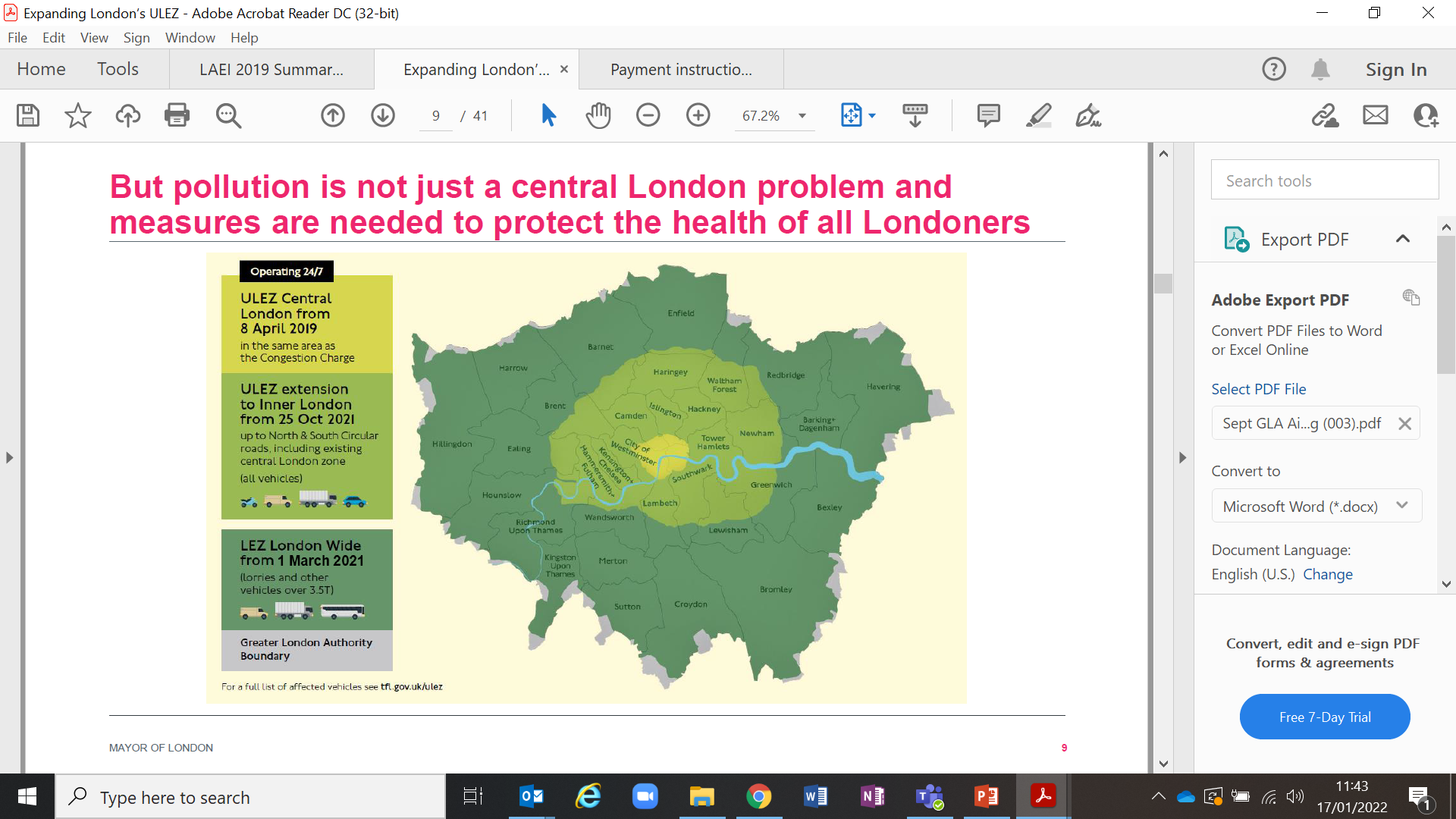 In October 2021, the ULEZ expanded up to the North and South circular roads, covering the majority of Southwark. 
In January 2022, the Mayor announced long-term plans for a simple road user charging scheme for London. In November 2022, the Mayor announced that the ULEZ will be expanded to all London boroughs from August 2023.
References
GLA. 2021. The Mayor's Ultra Low Emission Zone for London.
Map from GLA presentation Sept 2021.
GLA. 2022. Mayor announces bold plans to secure a green, clean future for London.
GLA. 2022. The Mayor's Ultra Low Emission Zone (ULEZ) for London.
Slide 17
Southwark has declared an Air Quality Management Area and has updated its Air Quality Strategy and Action Plan
POLICY CONTEXT: LOCAL
Local
London Local Air Quality Management Framework (LLAQMF)
Local authorities have a statutory responsibility to review & assess air quality on a regular basis
Southwark works closely with the GLA and other partner agencies to effectively improve local air quality 
The GLA has designated seven Air Quality Focus Areas in Southwark
The Air Quality Management Area is due to extend to the whole borough in January 2023.

Southwark Air Quality Strategy & Action Plan1
States Southwark’s intentions and planned actions to work towards improving local air quality
The new Air Quality Action Plan will be issued for 2023 to 2027.
The Air Quality Management Area in Southwark will 
increase to the whole borough in January 2023
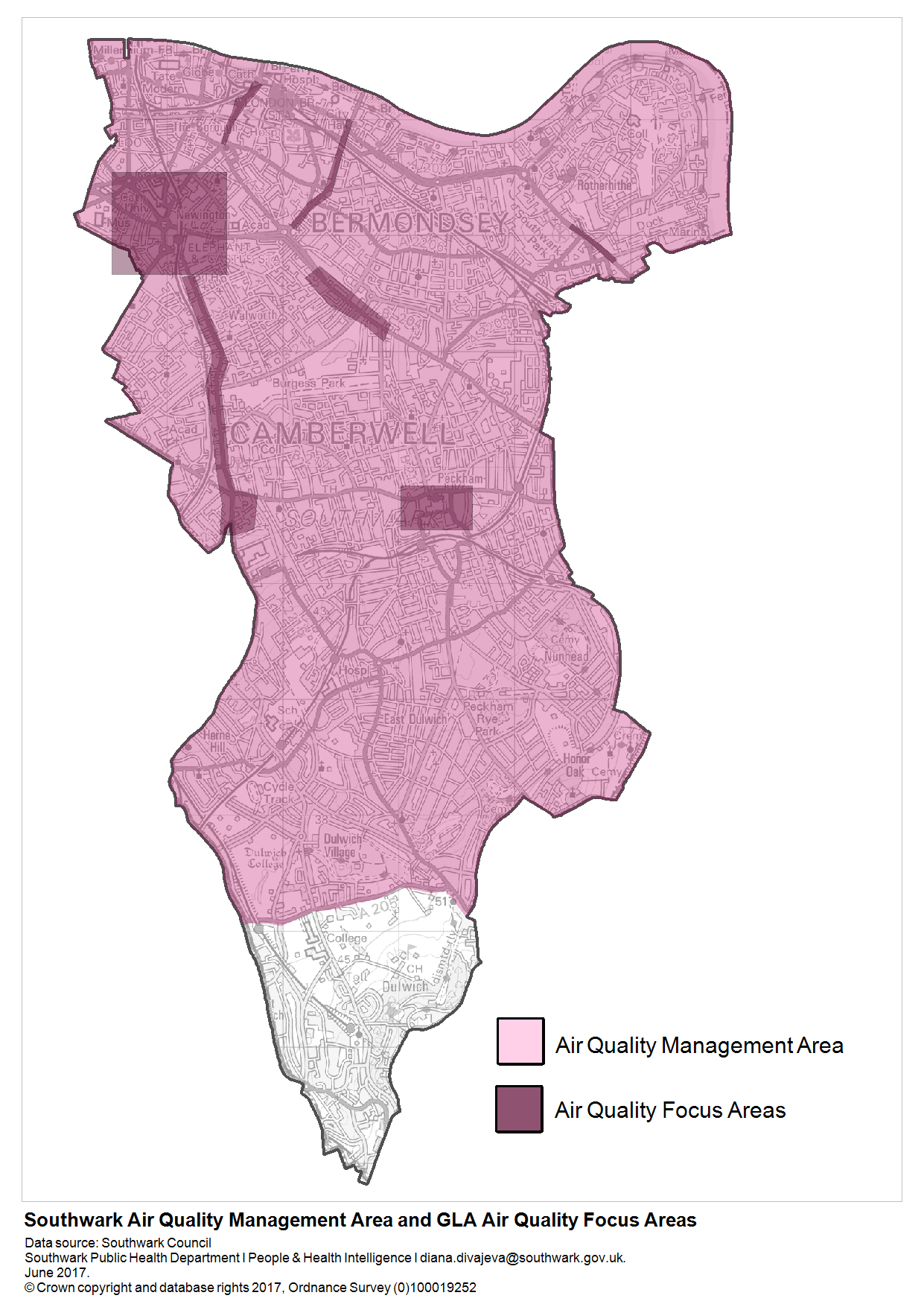 Slide 18
References
Southwark Council. 2017. Air Quality Strategy & Action Plan.
There have been major policy developments locally that have implications for air quality
POLICY CONTEXT: LOCAL
Locally, since the first version of the Air Quality JSNA, there have been major policy developments that have implications for air quality. 

Movement Plan1 (PUBLISHED IN 2019)
Sets out Southwark’s strategy for transport for the next 20 years
Aims to put people and their wellbeing at the heart of policy
Includes actions to reduce traffic and reduce exposure to air pollution

Climate Change Strategy2 (PUBLISHED IN 2021)
Sets out Southwark’s strategy to be a carbon neutral borough by 2030
Highlights improved air quality as a co-benefit of climate action
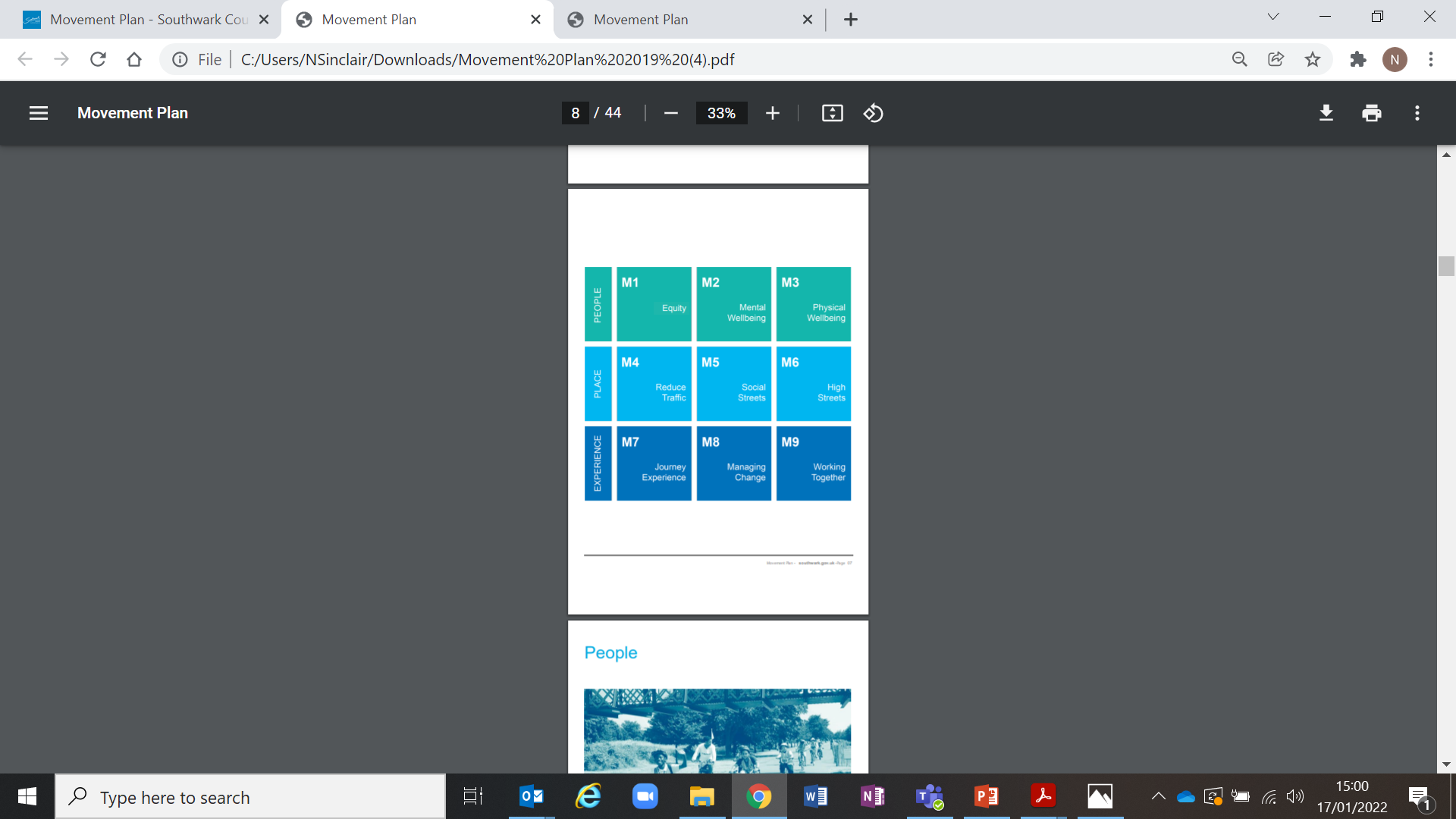 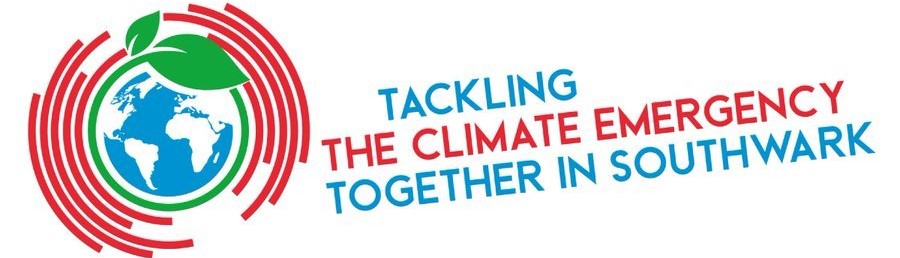 References
Southwark Council. 2019. Movement Plan. 
Southwark Council. 2021. Climate Change Strategy.
Slide 19
Policy developments over the past five years have strengthened the importance of tackling air pollution
POLICY CONTEXT: SUMMARY
Since Southwark’s last Air Quality and Health JSNA, there have been a number of developments in international, national, regional and local policies that strengthen the importance of tackling air pollution and have implications for the strategic direction of our work on air pollution and health locally. 
The new WHO guidelines published in 2021 provide significantly lower target emissions than national air pollution limits and the previous WHO guidelines, further emphasising the fact that no level of pollution is safe for public health.
The national government aims to set new targets for PM2.5 emissions and exposure. This could see the UK enshrine a target to work towards WHO recommended limits for PM2.5 in law, emphasising the importance of viewing air pollution as a significant risk to health. 
The Chief Medical Officer annual report on air pollution and health indicates that this area of work is still a priority. It sets out the scale of the challenge and provides useful recommendations for local action. 
Regionally, air pollution is high on the agenda for the Mayor of London and the GLA, with significant action being taken across London.
Locally, Southwark has declared a climate emergency and published a Climate Change Strategy. Climate action is a big priority across Southwark Council and provides an opportunity to maximise co-benefits for air pollution and health.
The inquest into the death of Ella Adoo Kissi-Debrah concluded that air pollution exposure had contributed to her death. The coroner’s report raised concerns that should be important considerations for all London boroughs, including Southwark.
References
Gov.uk. 2022. Chief Medical Officer’s annual report 2022: air pollution
Slide 20
CONTENTS
Introduction

Policy Context

The Local Picture
Pollution levels

The Local Response

Community & Stakeholder Views

Summary & Key Findings

Recommendations

Appendix
Slide 21
Southwark NOx and PM levels have fallen substantially since 2013, mostly due to transport emission cuts
THE LOCAL PICTURE: TIME TRENDS
Current air pollution data shows a decrease in total emissions of nitrogen oxides (NOx) and particulate matter (PM) in Southwark, driven by reduced transport emissions.
Nitrogen oxides (NOx, i.e. NO2 and related compounds) are the biggest contributors to local air pollution, but local emissions fell one-third (34%) between 2013 to 2019.
Substantial local reductions were also seen for PM2.5 (almost one-fifth less; 19%) and PM10 (over one-eighth less; 13%).
These changes are mostly due to less transport-related emissions. Industrial and commercial emissions are now the biggest sources of PM10 and PM2.5, with a similar future trend likely for NOx.
Data source
GLA, 2019. London Atmospheric Emissions Inventory (LAEI).
Slide 22
Local NO2 pollution fell dramatically during Covid lockdown, due to large cuts in traffic emissions
THE LOCAL PICTURE: EFFECT OF COVID LOCKDOWN ON NO2
During Covid lockdown, locally collected NO2 data showed the effect of major traffic reduction on Southwark air pollution.
During the first national Covid lockdown, traffic reduced by up to 70% nationally, and local air quality improved greatly. For the first time ever, all local NO2 monitoring sites detected concentrations below the legal limit.
Although NO2 levels quickly returned to higher levels, the lockdown drop shows that local emissions targets can be achieved with large reductions in road traffic emissions.
Monthly NO2 concentration recorded at individual Southwark monitoring sites*, Apr 2012 to Aug 2021
Data sources
Southwark Council, 2021. NO2 diffusion tube monitoring site data, Apr 2021 to Aug 2021. *160 sites by Aug 2021.
Southwark Council, 2021. Southwark Air Quality Annual Status Report 2020.
Slide 23
Air pollution concentrations are highest in north-west Southwark and along major roads
THE LOCAL PICTURE: GEOGRAPHICAL PATTERNS
2019 concentrations of NO2, PM2.5 and PM10 are highest in north-west Southwark and along main roads.
NO2 concentrations breaching legal limits (i.e. more than 40 µg/m3)* cover far less of Southwark in 2019 than in 2016 but still occur along many main roads, notably in north-west and central areas. (Note that there is no safe level of NO2 exposure.)
PM2.5 levels are above the guideline limit (10 µg/m3)* throughout Southwark, with highest levels in the north-west. However, concentrations are below 2016 levels borough-wide. (Note that there is no level of PM2.5 exposure which is safe for health.)
Levels of PM10 are well below the guideline limit (40 µg/m3)* throughout most of Southwark, but excess ‘hot spot’ areas occur along main roads in the north-west.
Annual mean concentration levels of key pollutants across Southwark in 2019
Data source
GLA. London Atmospheric Emissions Inventory (LAEI) 2019. *UK Air Quality Standards state a legal NO2 limit  of 40 µg/m3 (annual mean concentration), and the London Mayor’s Office has committed to levels of PM2.5 less than 10 µg/m3 and PM10 less than 40 µg/m3 by 2030; map legend arrows mark these limits.
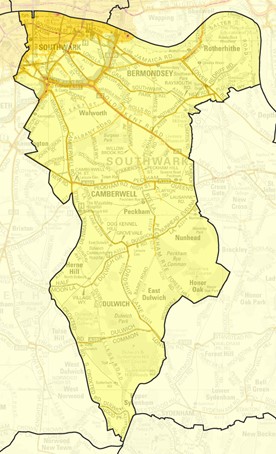 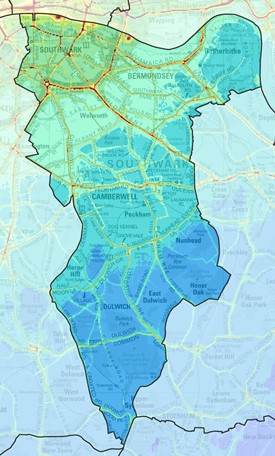 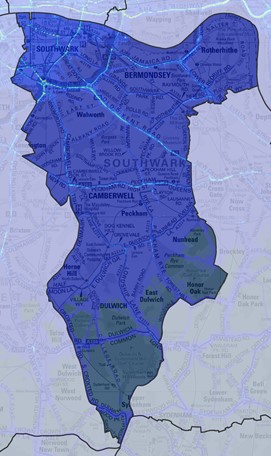 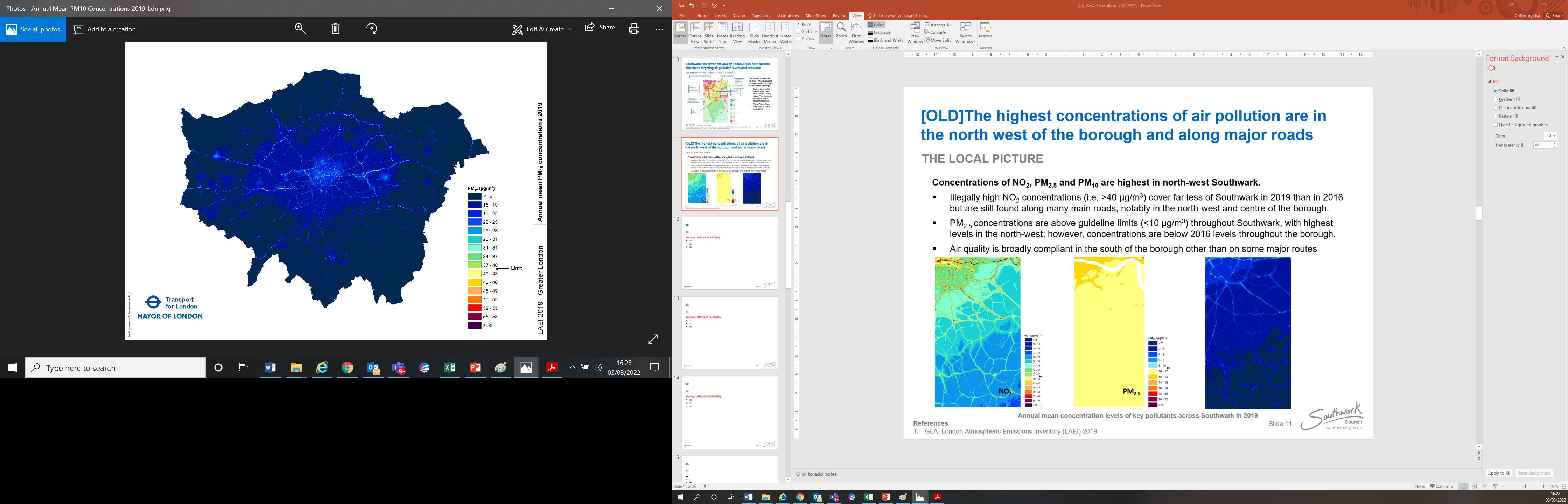 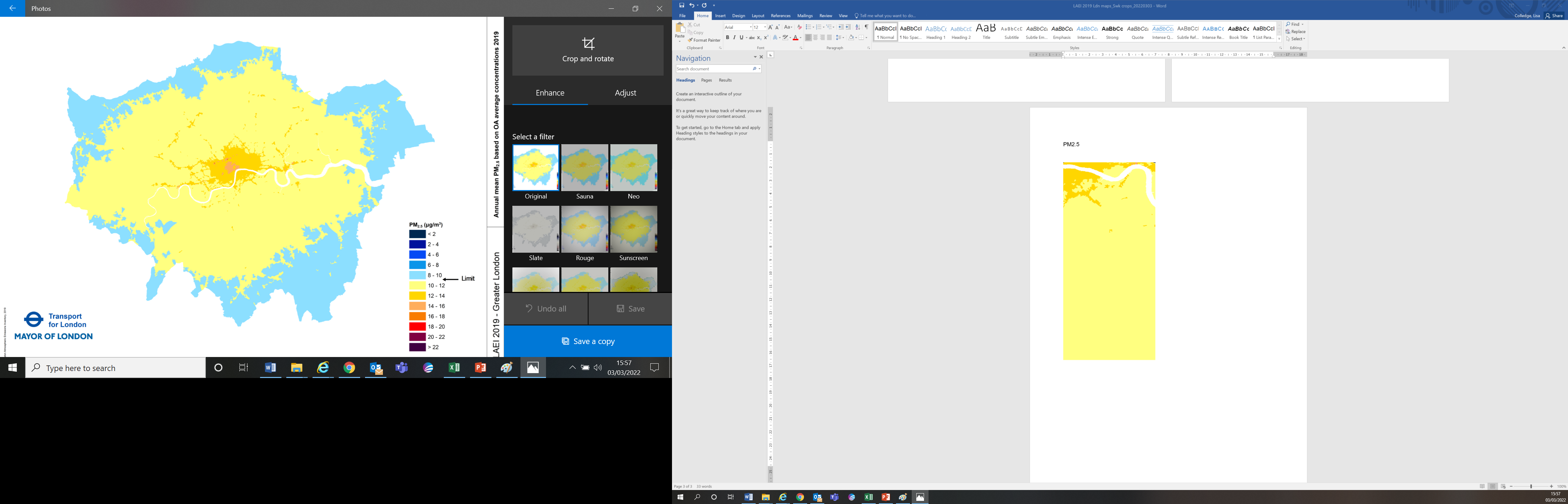 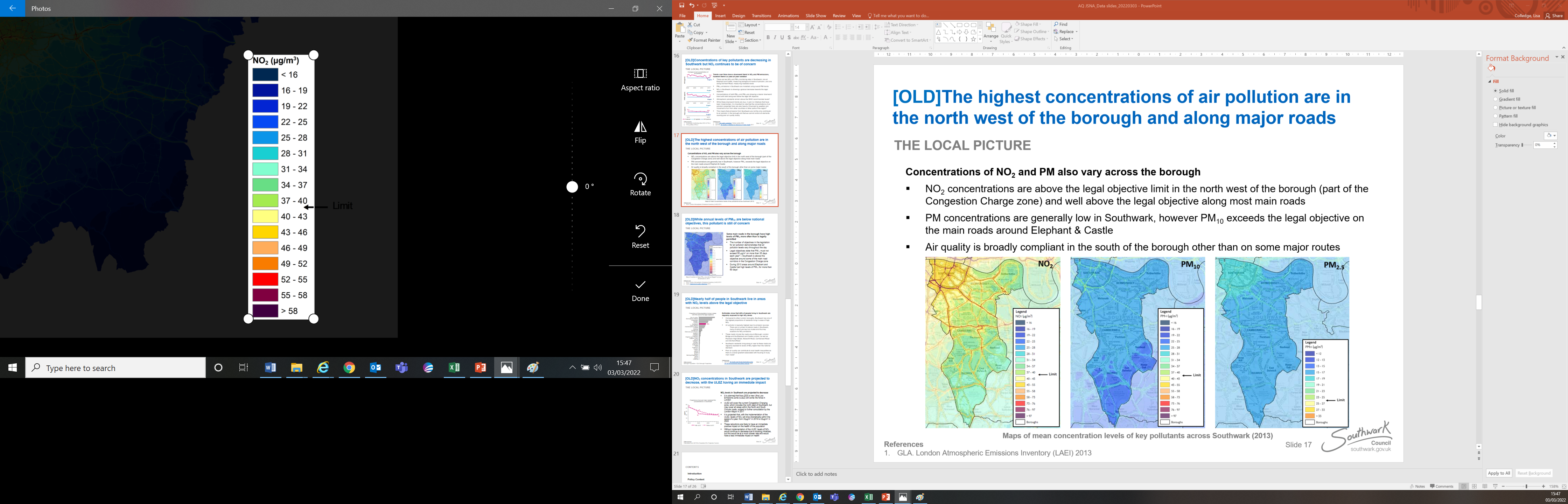 PM10
NO2
PM2.5
Slide 24
Road traffic – mostly cars and diesel LGVs – is the largest source of Southwark’s transport-related air pollution
THE LOCAL PICTURE: TRANSPORT EMISSIONS
Current data on Southwark transport-related air pollution is based on modelled yearly estimates for 2019.
More than four-fifths of Southwark transport-related air pollution is caused by road traffic.
Southwark road traffic emissions:
Contained 429 tonnes of NOx, 25 tonnes of PM2.5 and 47 tonnes of PM10 in 2019.
Were largely caused by cars and diesel LGVs. These vehicles produced over three-fifths (63%) of NOx, almost two-thirds (65%) of PM2.5 and over three-fifths (63%) of PM10 related to road traffic.
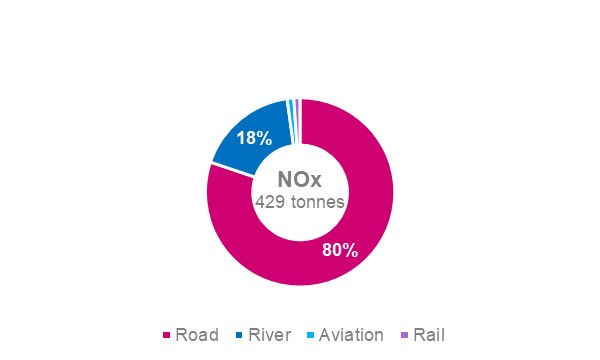 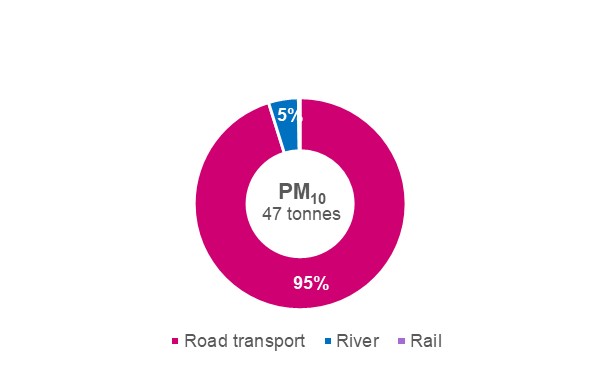 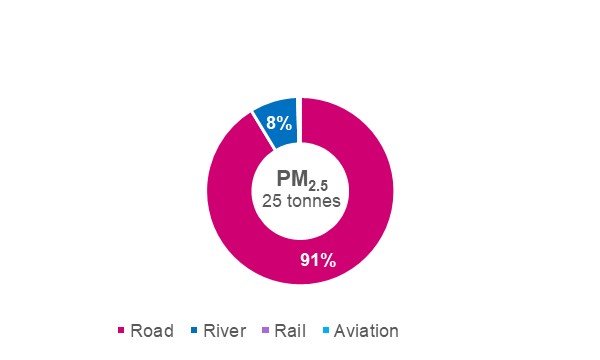 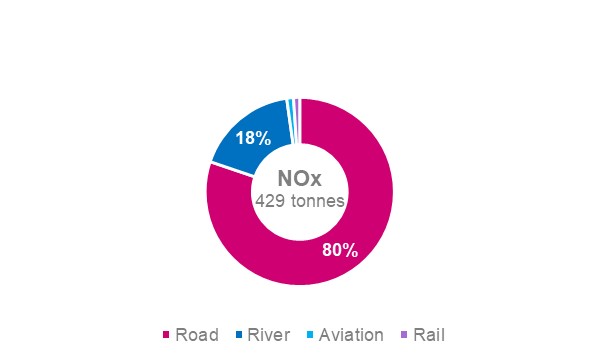 Data source
GLA, 2022. London Atmospheric Emissions Inventory (LAEI) 2019. Cars = petrol and diesel; LGV = light goods vehicles (vans and trucks up to 3,500 kgs carrying capacity; HGV = heavy goods vehicle (rigid & articulated lorries, over 3,500 kgs carrying capacity).
Slide 25
Southwark’s industrial and commercial air pollution is largely due to gas-fuelled heat/power, cooking and construction dust
THE LOCAL PICTURE: INDUSTRIAL & COMMERCIAL EMISSIONS
Latest data on Southwark’s industrial and commercial air pollution comes from modelled yearly estimates for 2019.
Southwark’s industry- and commerce-related air pollution comes from a range of sources.
NOx from industry and commercial sources totalled 355 tonnes in 2019; over four-fifths (83%) of this was from heat and power generation, almost all (88%) related to gas combustion.
Industry and commerce produced 33 tonnes of PM2.5 (mainly from commercial cooking) and 73 tonnes of PM10 (mainly from construction dust) in 2019.
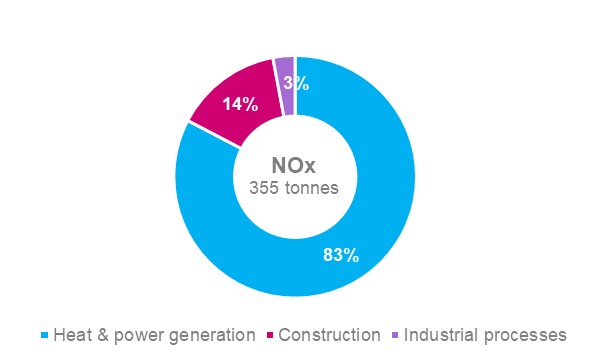 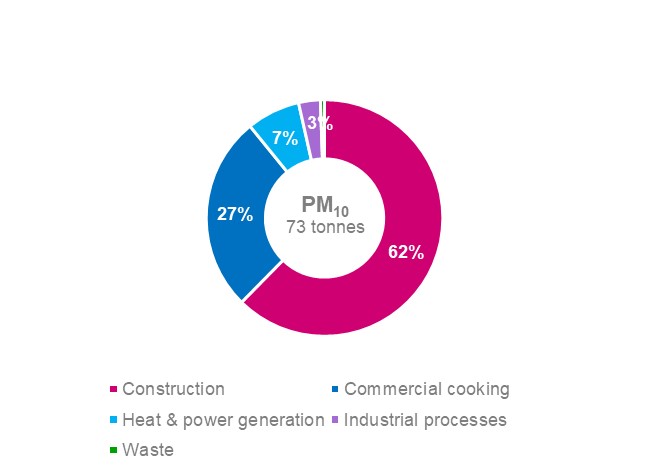 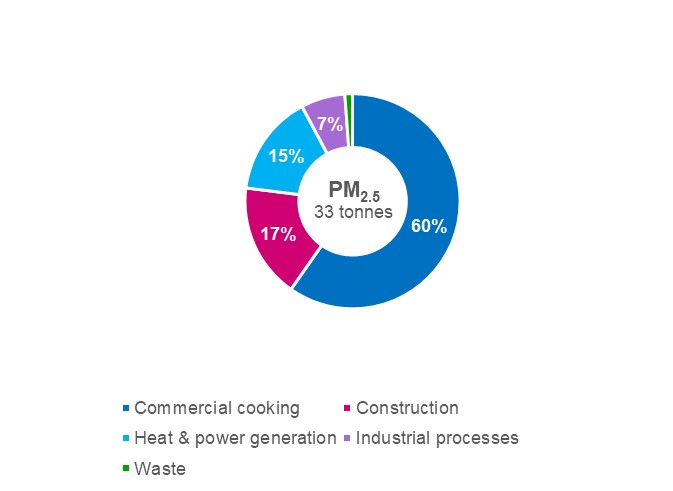 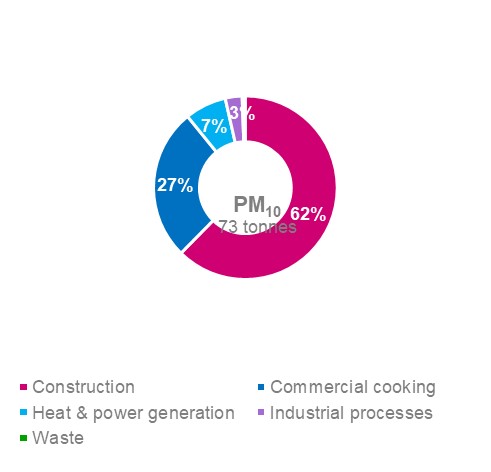 Data source
GLA, 2022. London Atmospheric Emissions Inventory (LAEI) 2019.
Slide 26
Since 2003, most of Southwark has been designated an Air Quality Management Area. From 2023, this will extend to the whole borough
THE LOCAL PICTURE: SOUTHWARK AIR QUALITY MANAGEMENT AREA
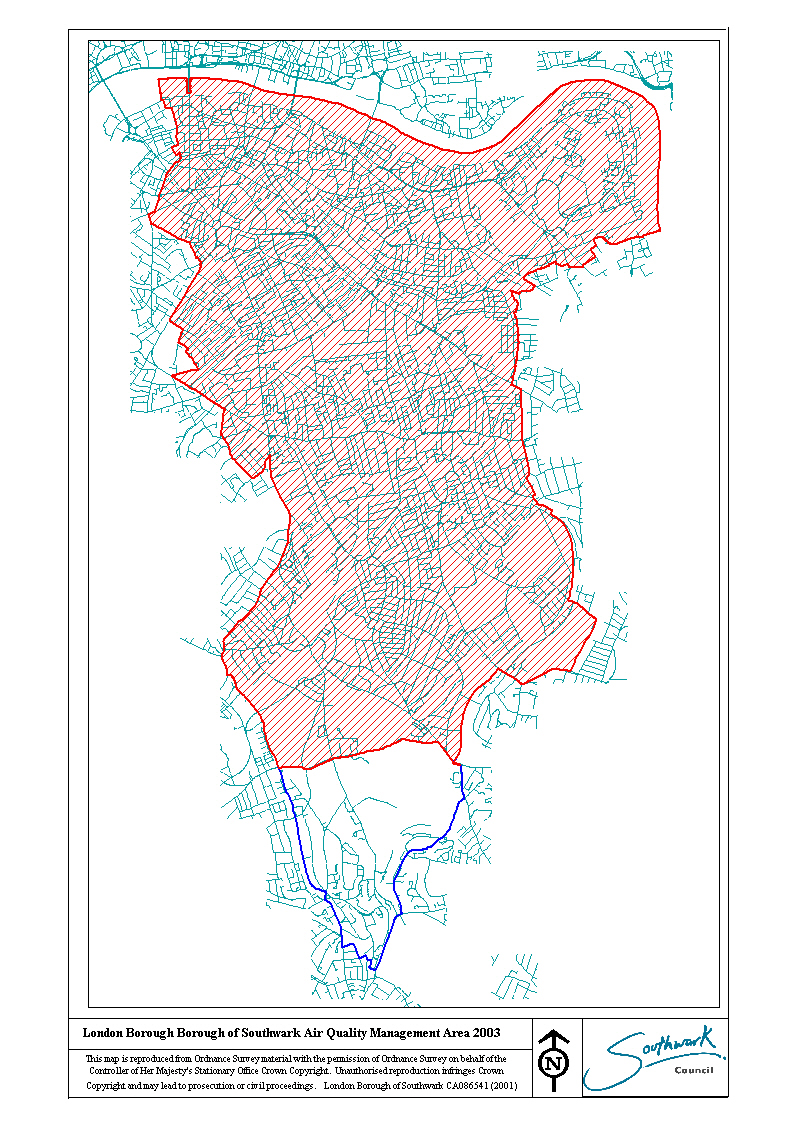 Soon, all of Southwark will be designated an Air Quality Management Area (AQMA).
Currently, this area comprises the whole borough north of the South Circular Road.
AQMAs are mandatory in localities where national air quality improvement objectives are at risk.
The AQMA will be extended to cover the whole borough from January 2023.
South Circular Road
Data sources
Southwark Council, 2021. Southwark Air Quality Annual Status Report 2020.
GLA, 2022. Air Quality in Southwark: A Guide for Public Health Professionals.
Slide 27
Southwark has seven Air Quality Focus Areas, with specific objectives targeting air pollution levels and exposure
THE LOCAL PICTURE: SOUTHWARK AIR QUALITY FOCUS AREAS
London Bridge at Borough High St
Tower Bridge Rd A100
Southwark’s seven Air Quality Focus Areas (AQFAs) are located in the north and centre of the borough.
AQFAs are identified areas of acute personal air pollution exposure, based on excessive emission levels plus high footfall.
Southwark’s AQFAs have been in place since 2013.
Each has specific objectives to reduce emissions and/or pollution exposure.
Lower Road / A200 Surrey Quays / Rotherine Old Rd / Rotherine New Rd
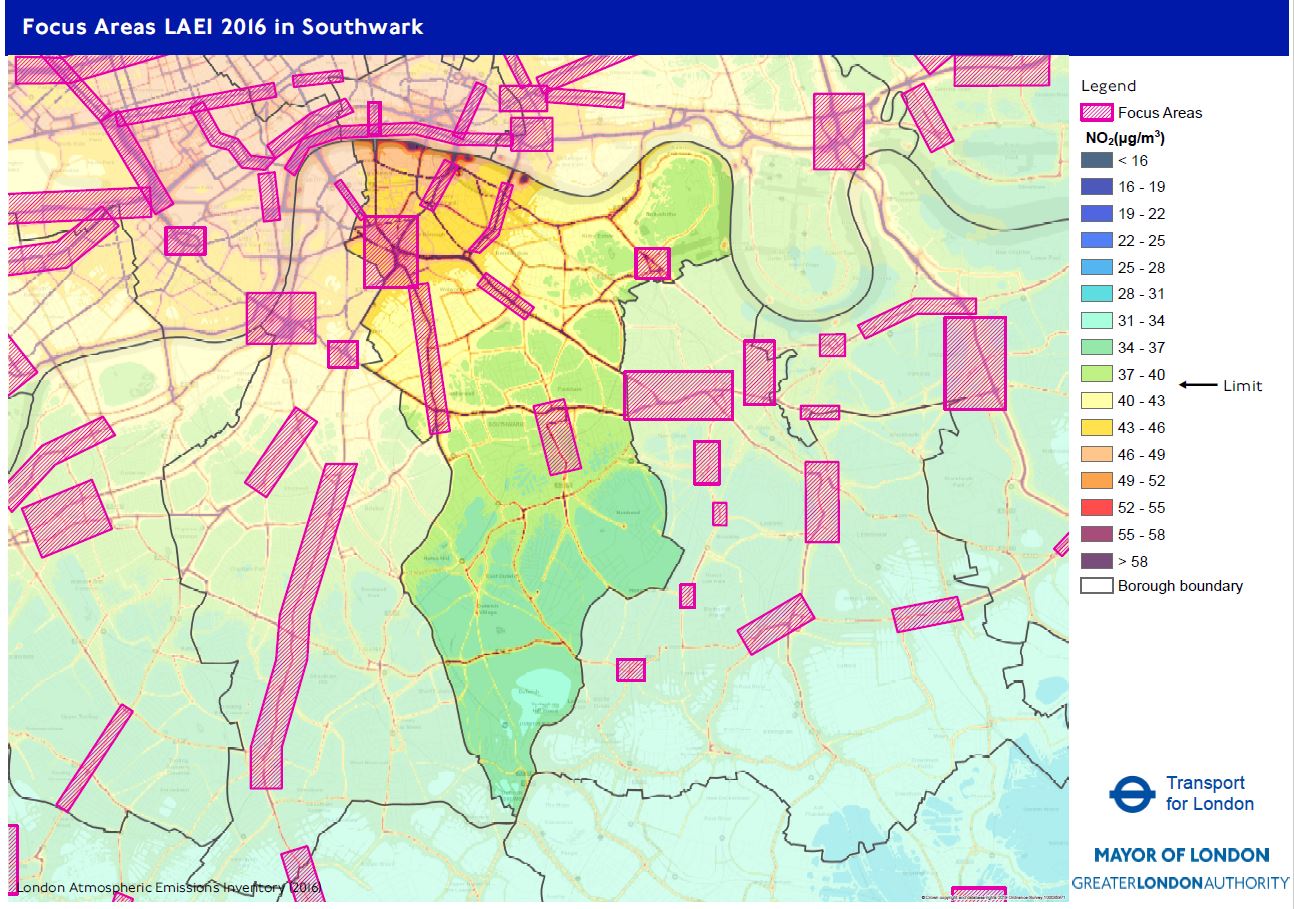 Elephant & Castle to St George's Circus and Kennington Lane
A2 Old Kent Rd from East St to Trafalgar Av
Walworth Rd / Camberwell Rd / Camberwell Green
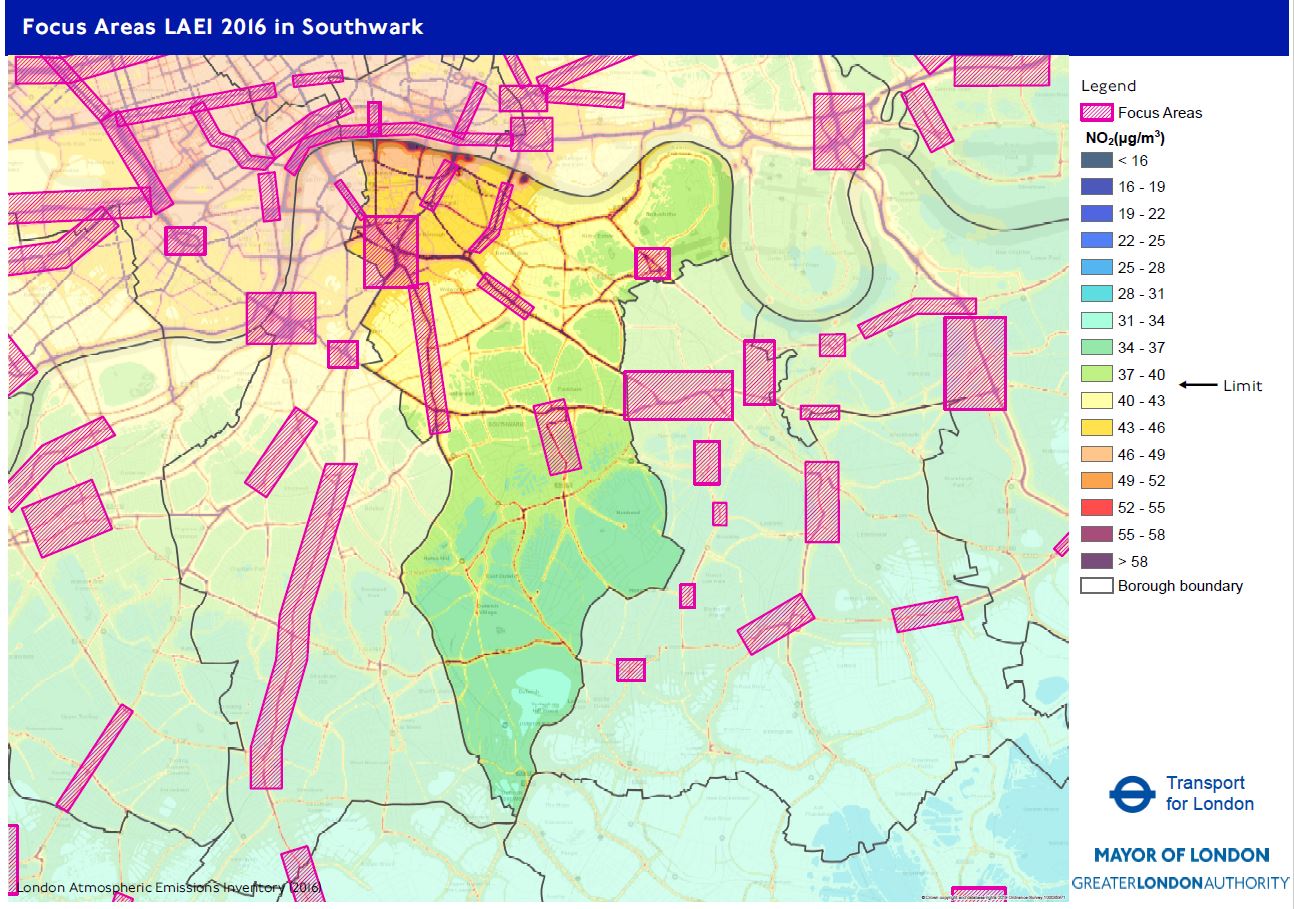 Peckham Town Centre
Data sources
Southwark Council, 2021. Southwark Air Quality Annual Status Report 2020. Map coloration indicates 2016 NO2 levels; this data is replaced by 2019 NO2 data shown elsewhere in the current report.
GLA, 2022. Air Quality in Southwark: A Guide for Public Health Professionals.
Slide 28
London-wide, low-income groups face worse indoor air pollution
THE LOCAL PICTURE: INDOOR AIR POLLUTION
London-wide evidence suggests Southwark low-income groups are more at risk from indoor air pollution due to:
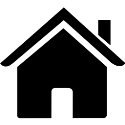 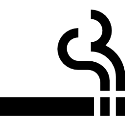 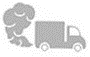 Living closer to outdoor pollution sources (fumes leak indoors)
Poorer housing, with smaller rooms and worse ventilation
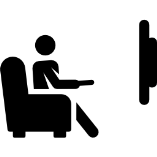 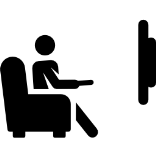 Smoking and cooking more frequently
Spending more time at home (due to safety concerns and unemployment)
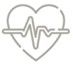 Greater risk of cardiovascular & lung conditions
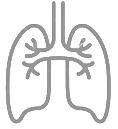 Slide 29
Reference
Icons made by: Freepik; Smashicon (www.flaticon.com); 123 RF.
Domestic wood-burning has become the single biggest source of small particle air pollution in the UK
THE LOCAL PICTURE: INDOOR AIR POLLUTION AND WOOD-BURNING
Domestic wood-burning in the UK has become the largest source of small particle air pollution as popularity has increased. Emissions of PM2.5 from domestic wood-burning has more than doubled between 2003 and 2019. 

19% of adults across the UK burned at home (either indoor or outdoors) at some point during the last year
Out of this 19%, 8% burn indoors and 14% burn outdoors
12% of people who burn in the UK live in London

Domestic wood-burning is detrimental to indoor air quality. Burning just one kg of wood will pollute 500,000m3 of completely clean air to up the level of the current WHO air quality guideline for fine particulate matter (10 µg/m3)2.
References
Kantar Public. 2021. A behavioural approach to understanding and addressing the prevalence and drivers of woodburning. Unpublished reported commissioned by Impact on Urban Health. 
European Environment Bureau. 2021. Where there’s fire, there’s smoke: Emissions from domestic heating with wood.
Slide 30
Almost half of all UK indoor burners are from the highest social grades and 28% burn for aesthetic reasons
THE LOCAL PICTURE: INDOOR AIR POLLUTION AND WOOD-BURNING
Almost half of all UK indoor burners are from the highest social grades. Indoor burners are also more likely to own their home and are less likely to be renting than people who do not burn. There are a number of reasons people across the UK cited for choosing to burn indoors:
8% burn out of necessity, where burning is the main source of heat and used frequently. These people are more likely to live in rural areas.
24% burn to increase their self sufficiency and save money. These people are less likely to live in London.
23% burn to supplement their main source of heating.
18% burn due to tradition. They are likely to have grown up with a fire and come from an affluent background. 
28% burn for aesthetics, to create a homely feel. These people are more likely to come from an affluent background and live in London.
Reference
Kantar Public. 2021. A behavioural approach to understanding and addressing the prevalence and drivers of woodburning. Unpublished reported commissioned by Impact on Urban Health.
Slide 31
CONTENTS
Introduction

Policy Context

The Local Picture
Health impact

The Local Response

Community & Stakeholder Views

Summary & Key Findings

Recommendations

Appendix
Slide 32
About 14,700 Southwark GP patients have known asthma; one-sixth (about 2,500) are aged under 20 years
THE LOCAL PICTURE: RELATED ILLNESS
Air pollution is associated with acute and chronic health problems, especially low birth weight, asthma, chronic obstructive pulmonary disease (COPD), lung cancer, coronary heart disease (CHD), heart failure, stroke, diabetes and dementia.
In Jan 2020, about 14,700 Southwark GP patients had known asthma; about 2,500 (one-sixth; 17%) were aged under 20 yr (800 were under 10 yr) and about 1,500 were aged 70 yr or more.
In addition, about 17,900 local GP patients had known diabetes (5,000 were 70 yr or older), 4,500 had known CHD and 4,500 had known COPD.
In 2020, 3% of Southwark full-term babies had low birth weight (about 100 infants).
Number of Southwark GP patients with diagnosed long-term diseases known to be related to poor air quality, Jan 2020
Data sources
GLA, 2022. Air Quality in Southwark: a Guide for Public Health Professionals.
OHID, 2022. Maternal and Child Health Profile.
SEL CCG, 2020. Private communication (Southwark GP patients on long-term condition registers, 29 Jan 2020). TIA = transient ischaemic attack.
Slide 33
In 2019, almost 1 in 10 Southwark deaths were related to air pollution, mainly due to PM2.5 emissions
THE LOCAL PICTURE: LONDON BOROUGH AIR POLLUTION DEATHS
Across the 33 London boroughs, the proportion of all 2019 deaths which were related to long-term NO2 and PM2.5 exposure can be calculated based on air pollution measurements.
Almost 1 in 10 (9%) of all 2019 Southwark deaths were related to NO2 or PM2.5 air pollution. Most of this impact was due to PM2.5 (7% of all deaths).
This equates to over 100 extra deaths of Southwark residents.
Southwark is in the top, worst third of London boroughs (ranking 9th overall) for air pollution mortality burden.
Data sources
GLA, 2022. LAEI 2019. 
GLA, 2022. Air Quality in Southwark: A Guide for Public Health Professionals.
Slide 34
In Southwark’s worst affected ward – Nunhead & Queen’s Rd – one fifth of all deaths were attributable to air pollution
THE LOCAL PICTURE: SOUTHWARK WARD AIR POLLUTION DEATHS
Southwark wards have very different mortality burdens from air pollution.
Effects are worst in Nunhead & Queen’s Road ward. In 2019, NO2 and PM2.5 air pollution accounted for about one-fifth (20% to 22%) of all deaths (about 50 extra deaths).
In comparison, St George’s air quality mortality burden was less than one-quarter the size: 4–5% of all deaths (2 extra deaths).
Nunhead & Queen’s Road residents, as a group, are slightly older, more deprived and in worse health, versus St George’s. This may affect their vulnerability to air-pollution-related harm.
Min NO2/PM2.5 mortality burden (%)
Min years of life lost due to NO2/PM2.5
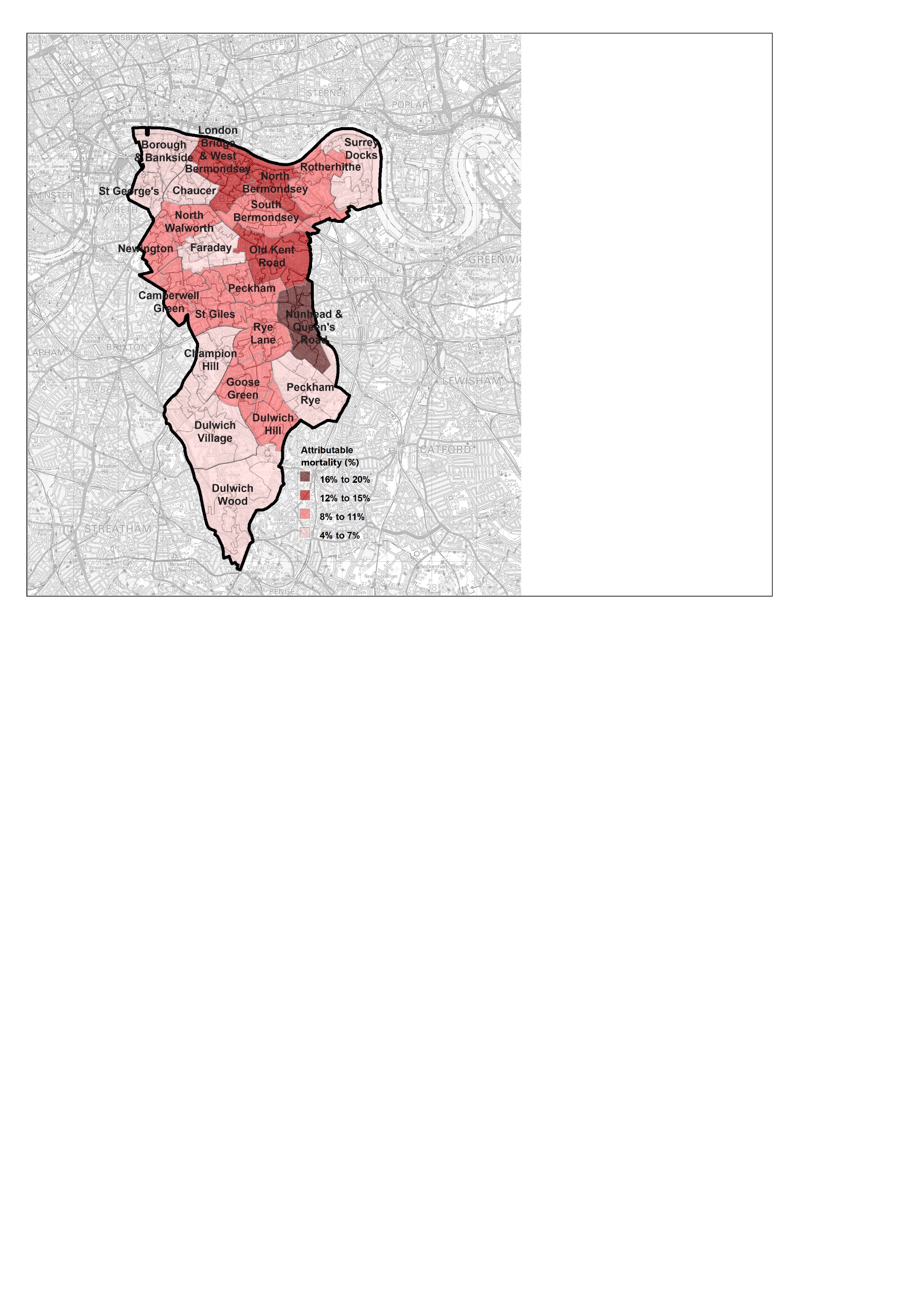 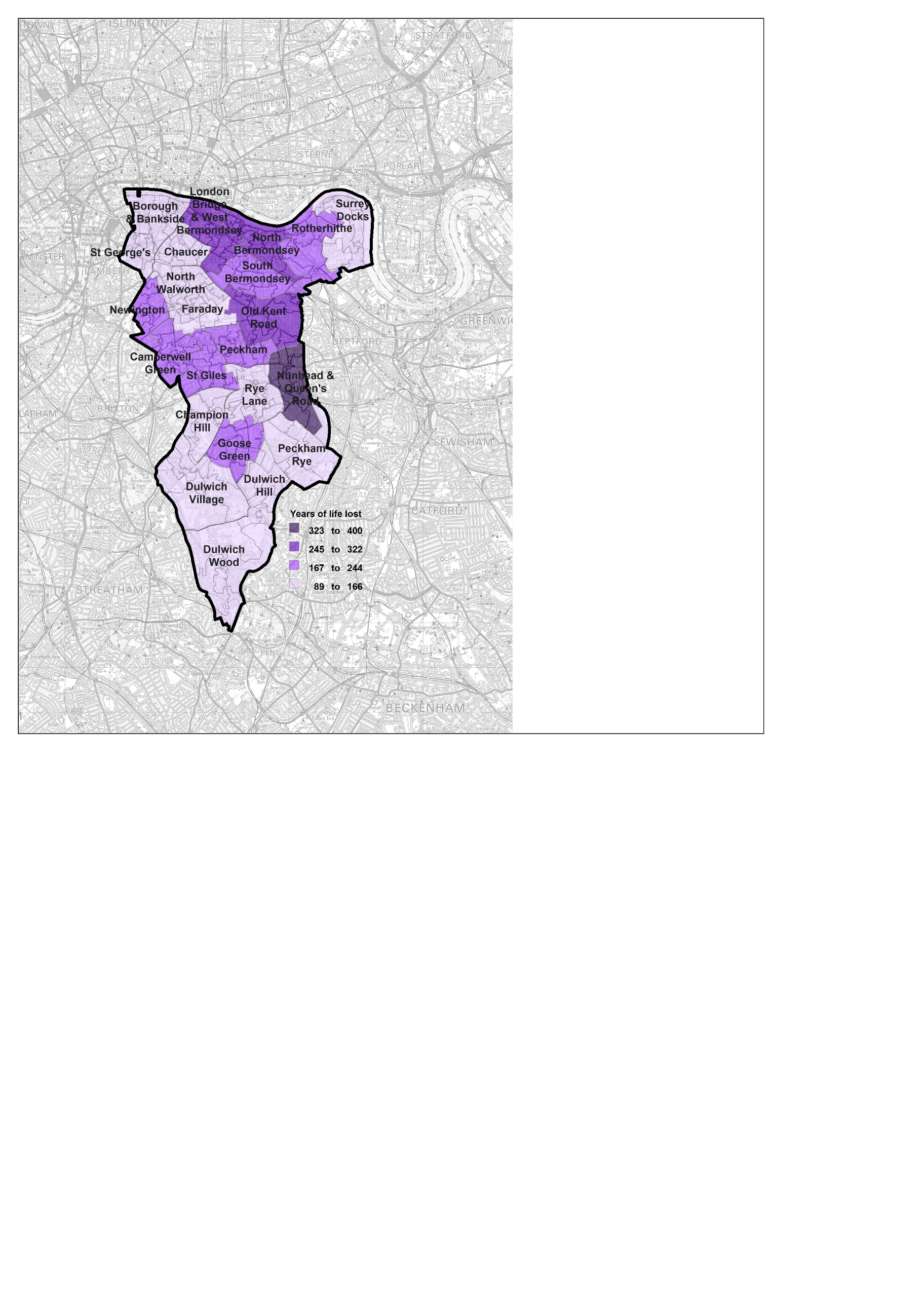 Data source
GLA, 2022. Air Quality in Southwark: A Guide for Public Health Professionals. Min = minimum. Air pollution mortality burden and life years lost calculated for 30+ yrs population.
Slide 35
All Southwark children are exposed to harmful PM2.5 levels. An estimated 8,000 live in known poor air quality areas
THE LOCAL PICTURE: CHILDREN & YOUNG PEOPLE’S EXPOSURE
Over one-sixth (16%) of Southwark residents are aged under 15 yr, and are thus more vulnerable to poor air quality. 
Children are more vulnerable to air pollution than adults because their lungs are still developing and they breathe more air per minute (for their size) than adults.
In 2019, all Southwark 0–18 yr olds (100%; 68,800) were exposed to excessive, harmful levels of PM2.5 (the most damaging air pollutant, for which there is no safe level).
In 2019, 3% of Southwark 0–18 yr olds (about 1,300) were exposed to NO2 levels which breached legal limits (down from 64% in 2016). Southwark ranked 8th highest of all London boroughs.
Early Census 2021 population figures* indicate that, in 2021, over 61,000 0–18 yr olds faced harmful levels of PM2.5 and over 1,500 faced NO2 levels breaching legal limits.
All schools and nurseries face excessive PM2.5. Two schools are in areas where NO2 breaches legal limits.
In Southwark, about 8,000 0–18 yr olds (and about 6,000 0–14 yr olds) are estimated to live in Air Quality Focus Areas (AQFAs), with recognised poor air quality, targeted for reduction.
Data sources
ONS, 2022. Population & Household Estimates, England & Wales: Census 2021. *Note: Census 2021 reported a 10% drop in the Southwark 0-19 yr population, versus 2020 mid-year estimates, but it is uncertain how much this was affected by Covid pandemic-related population movement which may subsequently have been reversed. 2021 pollutant exposure numbers are based on 2019 pollutant exposure proportions.
GLA, 2022. NO2, PM2.5 and PM10 population exposure data (part of LAEI 2019 data publication).
GLA, 2022. Air Quality in Southwark: A Guide for Public Health Professionals.
ONS, 2020. Mid-2019 Population Estimates for Lower Layer Super Output Areas in England and Wales by Single Year of Age & Sex.
Southwark Council, 2022. Proportion of LSOAs within Air Quality Focus Areas.
Slide 36
All Southwark older people face harmful air pollution levels, as do all Southwark hospitals and care homes
THE LOCAL PICTURE: OLDER PEOPLE’S EXPOSURE
An additional 1 in 12 (8%) Southwark residents are more vulnerable to air pollution due to older age: about 25,800 people are aged 65+ yr (predicted to rise by one-third by 2030).
Older people are more vulnerable to air pollution than younger adults because their lungs are less elastic and so less able to filter out polluted air, and they are more likely to have long-term conditions that can be exacerbated by air pollution.
In 2019, all Southwark 65+ yr olds (100%; about 27,900 people) were exposed to excessive, harmful PM2.5 levels.
In 2019, 2% of Southwark 65+ yr olds (about 500 people) were exposed to high NO2 levels breaching legal limits (down from 56% in 2016). Southwark ranked 9th of all London boroughs.
Early Census 2021 figures* indicate that, in 2021, almost 26,000 Southwark 65+ yr olds faced harmful PM2.5 levels, and about 500 faced NO2 levels breaching legal limits.
All Southwark hospitals and care homes face excessive, harmful PM2.5. Two Southwark hospitals are in areas where NO2 breaches legal limits.
Around 3,000 65+ yr olds are estimated to live in Air Quality Focus Areas, with known poor air quality.
Data sources
ONS, 2022. Population & Household Estimates, England & Wales: Census 2021. *Note: Census 2021 reported an 8% drop in the Southwark 65+ yr population, versus 2020 mid-year estimates, but it is uncertain how much this was affected by Covid pandemic-related population movement which may subsequently have been reversed. 2021 pollutant exposure numbers are based on 2019 pollutant exposure proportions. 
ONS, 2021. GLA 2019-based BPO population projections.
GLA, 2022. NO2, PM2.5 and PM10 population exposure data (part of LAEI 2019 data publication).
ONS, 2020. Mid-2019 Population Estimates for Lower Layer Super Output Areas in England and Wales by Single Year of Age & Sex.
GLA, 2022. Air Quality in Southwark: A Guide for Public Health Professionals.
Southwark Council, 2022. Proportion of LSOAs within Air Quality Focus Areas.
Slide 37
Low income groups face a “triple jeopardy” and are likely to disproportionately suffer from indoor air pollution
THE LOCAL PICTURE: INDOOR AIR POLLUTION AND LOW INCOME GROUPS
Low income groups face a “triple jeopardy”1 when it comes to indoor air pollution so they are likely to disproportionately suffer from the health impacts of indoor pollutants.
People on low incomes are more likely to have greater exposure to indoor air pollution
They are more likely to have increased vulnerability to the health impacts of air pollution due to higher rates of pre-existing health conditions
They are less able to change their circumstances and make choices to protect their health

Children from low income households are particularly vulnerable, facing the above issues with increased vulnerability due to their age and stage of physical development. 43% of children in Southwark were living in poverty in 2019/2020, after housing costs2.
“Children from low income households, they are in a catch 22. They are more susceptible due to underlying health, spend more time at home, and are exposed to higher concentrations of air pollution due to features of their home and the surrounding neighbourhood” – Lauren Ferguson, UCL
References
Ferguson et al. 2021. Systemic inequalities in indoor air pollution in London, UK. Build Cities. 2021. 2(1). 425-488.
London Borough of Southwark. 2022. State of the Borough Report.
Slide 38
Faraday, St George’s, Old Kent Road, Camberwell Green and Peckham are especially vulnerable to NO2 air pollution
THE LOCAL PICTURE: VULNERABILITY TO NO2
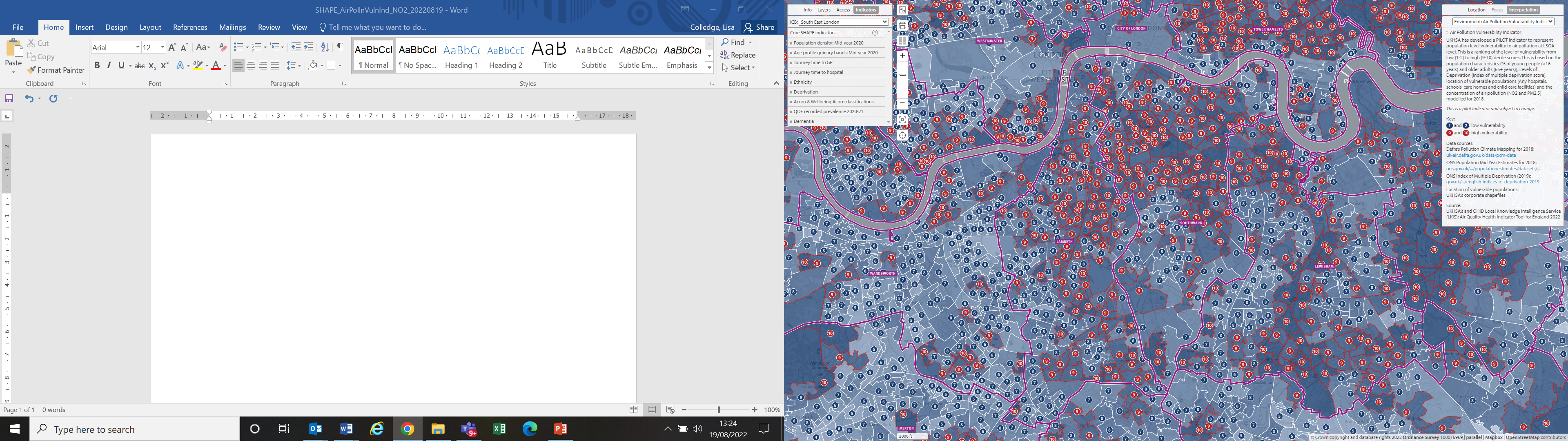 OHID has created a composite indicator of neighbourhood NO2 air pollution vulnerability. 
This is based on modelled 2018 NO2 concentration plus local vulnerable populations (0–15 yrs or 65+ yrs, 2018), vulnerable sites (hospitals, care homes, schools and nurseries) and 2019 deprivation levels.
Neighbourhoods are compared across England and scored by deciles (1/10ths): 1st = least vulnerable to NO2; 10th = most vulnerable to NO2.
Based on this, over half (61%) of Southwark neighbourhoods are in the most vulnerable fifth of England neighbourhoods, for NO2 harm.
Faraday ward has the highest number of neighbourhoods (6) ranked in the most vulnerable 1/10th England-wide for NO2.
All neighbourhoods in St Georges, Old Kent Road, Camberwell Green and Peckham wards are ranked in the most vulnerable fifth England-wide.
The map shows a red dot for neighbourhoods in the most vulnerable fifth England-wide.
Data source
OHID, 2022. SHAPE Place Atlas. Neighbourhood = Lower Super Output Area. Score of 10 = most vulnerable 1/0th of England neighbourhoods; score of 9 = next most vulnerable 1/10th of England neighbourhoods..
Slide 39
Faraday, St George’s, Old Kent Road, Camberwell Green and Peckham are especially vulnerable to PM2.5 air pollution
THE LOCAL PICTURE: VULNERABILITY TO PM2.5
A similar composite indicator has been created for neighbourhood vulnerability to PM2.5 air pollution. 
Over half (61%) of Southwark neighbourhoods are in the most vulnerable fifth of England neighbourhoods for PM2.5 harm.
Faraday ward has the highest number of neighbourhoods (6) ranked in the most vulnerable 1/10th England-wide for PM2.5.
All neighbourhoods in St Georges, Old Kent Road, Camberwell Green and Peckham wards are ranked in the most vulnerable fifth England-wide.
The map shows a red dot for neighbourhoods ranked in the most vulnerable fifth England-wide.
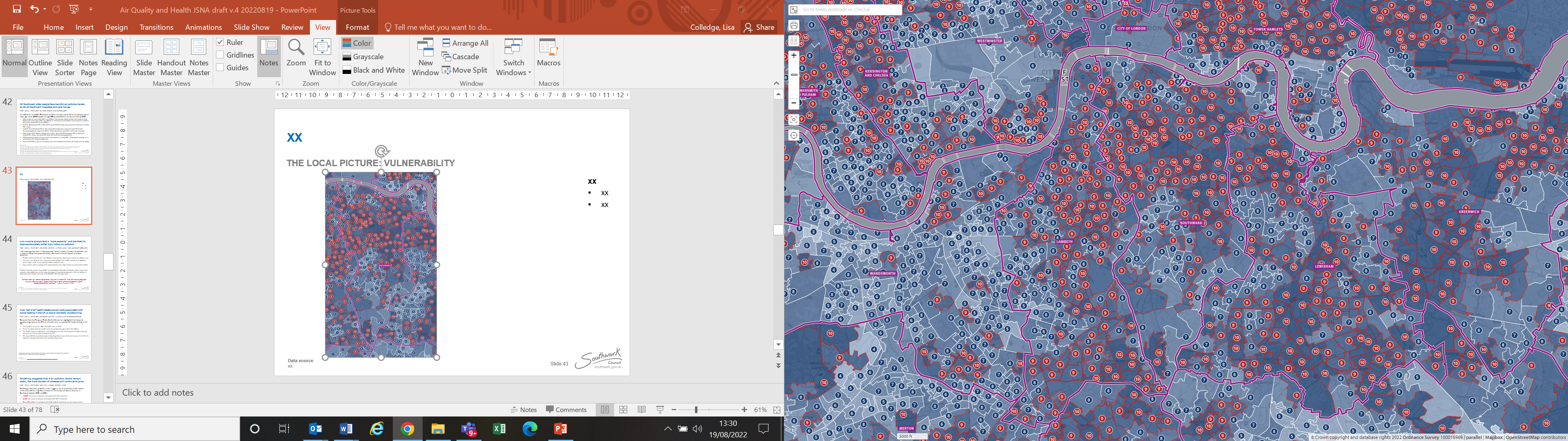 Data source
OHID, 2022. SHAPE Place Atlas. Neighbourhood = Lower Super Output Area. Score of 10 = most vulnerable 1/0th of England neighbourhoods; score of 9 = next most vulnerable 1/10th of England neighbourhoods.
Slide 40
Modelling suggests that if air pollution levels remain static, the local burden of disease will continue to grow
THE LOCAL PICTURE: HEALTH LUMEN MODELLING
Modelling undertaken by Health Lumen suggests that if air pollution levels remain static, there will be a significant increase in the burden of relevant diseases in Southwark between 2020 and 2024. 
15,529 new cases of disease associated with NO2 emissions.
2,922 new cases of disease associated with PM2.5 emissions.
Over £9 million in savings to the NHS could be achieved over the course of four years if levels of NO2 were reduced to the same as those in Havering and PM2.5 levels met the 2013 WHO objective.
References
Health Lumen. 2020. Health impacts of air pollution. Modelling the health impact of air pollution in Lambeth and Southwark.
Slide 41
Despite large reductions, excessive air pollution in Southwark is linked to ill-health and excess death, mostly from PM2.5
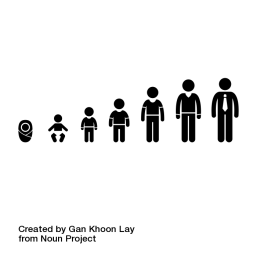 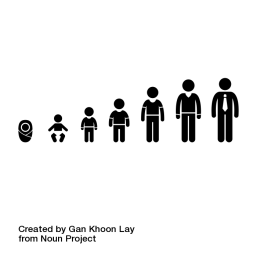 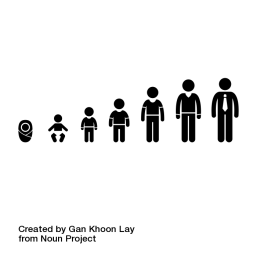 THE LOCAL PICTURE: SUMMARY
All Southwark children and older people are exposed to harmful PM2.5 levels, as are all local schools, nurseries, hospitals and care homes.
Levels of the three main air pollutants fell substantially in Southwark between 2013 and 2019.
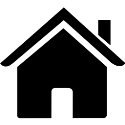 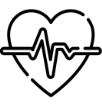 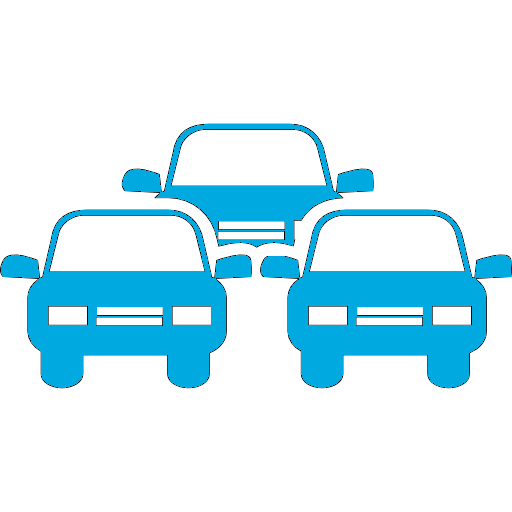 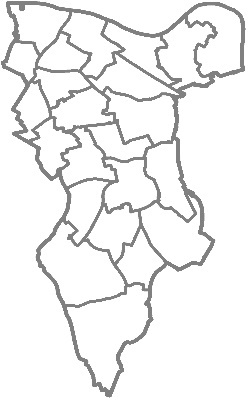 Data on indoor air pollution is lacking. However, research indicates there are systemic inequalities with low income groups most affected.
The biggest air pollution sources in Southwark are road transport and industrial/commercial activity.
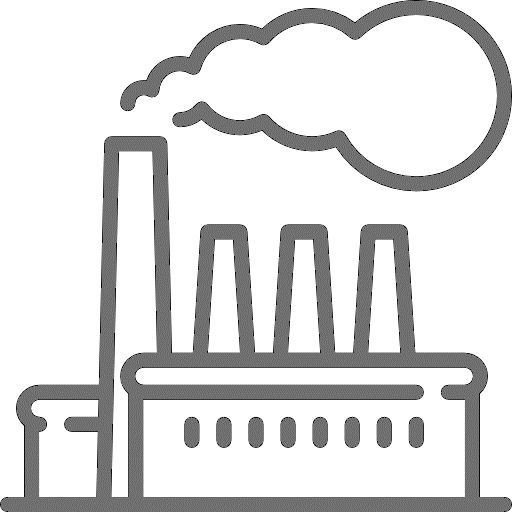 Almost 1 in 10 (9%) deaths in Southwark are related to NO2 or PM2.5 air pollution, equating to over 100 extra deaths a year.
All parts of Southwark are exposed to harmful levels of PM2.5. Especially high levels occur in the north-west of the borough and along major roads.
Slide 42
CONTENTS
Introduction

Policy Context

The Local Picture

The Local Response

Community & Stakeholder Views

Summary & Key Findings

Recommendations

Appendix
Slide 43
The GLA has set out 25 actions that London boroughs are expected to deliver, including 9 key selected actions
THE LOCAL RESPONSE
In 2019, the GLA set out 25 actions that London boroughs are expected to deliver through Air Quality Action Plans as part of their London Local Air Quality Management (LLAQM) duties. Of the 25 actions in total, 9 have been chosen as key selected measures that boroughs should have a strong focus on:
Enforcing the Non-Road Mobile Machinery (NRMM) Low Emission Zone
Promoting and enforcing smoke control zones
Promoting and delivering energy efficiency retrofitting projects in workplaces and homes
Supporting alerts services such as Airtext, and promoting the Mayor’s air pollution forecasts
Reducing pollution in and around schools, and extending school audits to other schools in polluted areas 
Installing Ultra Low Emission Vehicle (ULEV) infrastructure
Improving walking and cycling infrastructure
Regular Car Free days/temporary road closures in high footfall areas
Reducing emissions from council fleets
Reference
GLA. 2019. LLAQM Borough Air Quality Action Matrix.
Slide 44
Southwark’s current Air Quality Action Plan requires input from a range of policy areas
THE LOCAL RESPONSE
Southwark’s current Air Quality Strategy and Action Plan1 runs until the end of 2022 and has eight strategic aims:
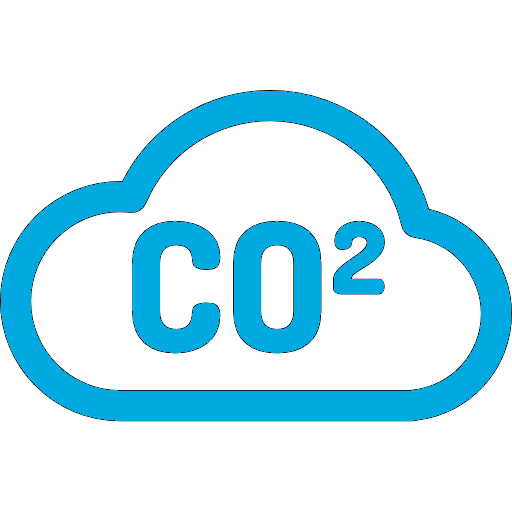 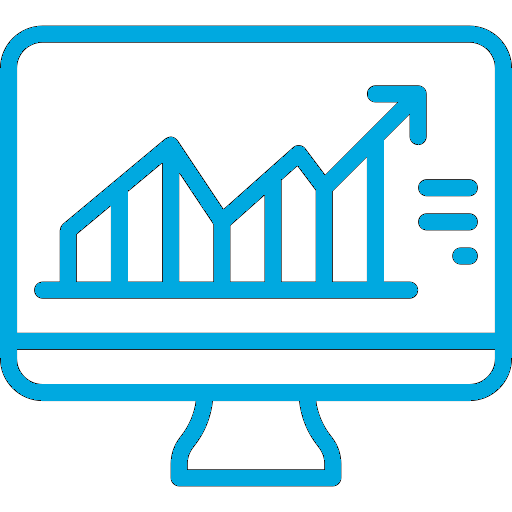 Monitor and report on local air quality
Reduce carbon emissions
Regulate and control emissions from commercial and domestic sources
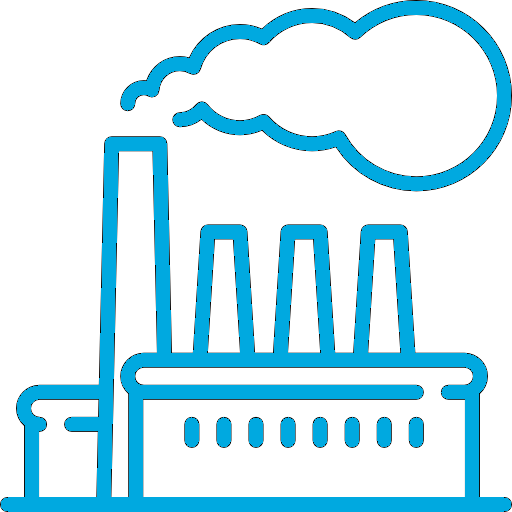 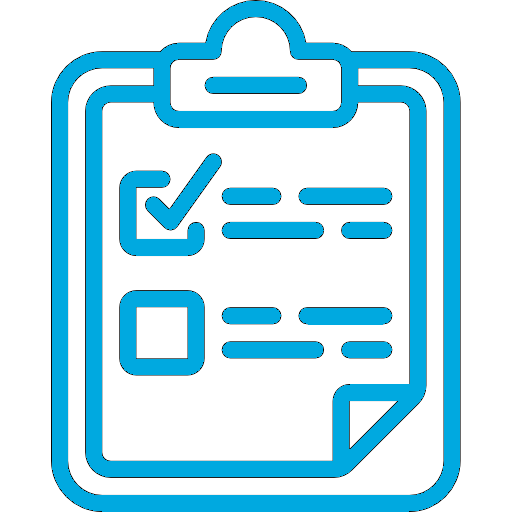 Reduce emissions from buildings using planning process
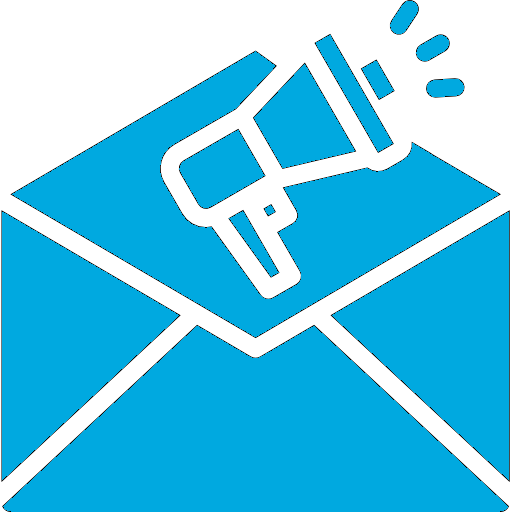 Increase public awareness through communications, campaigns and engagement
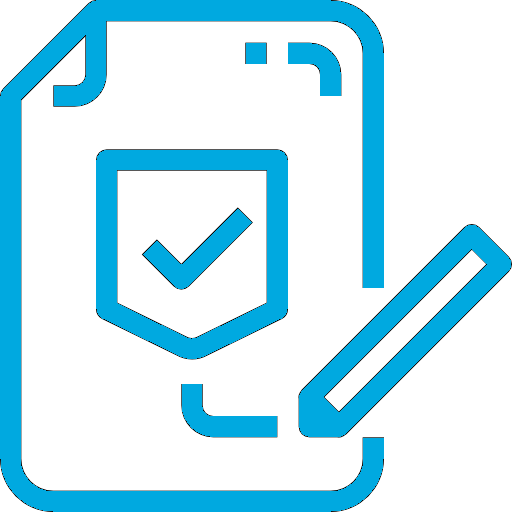 Support the GLA’s actions and policies, including ULEZ extension
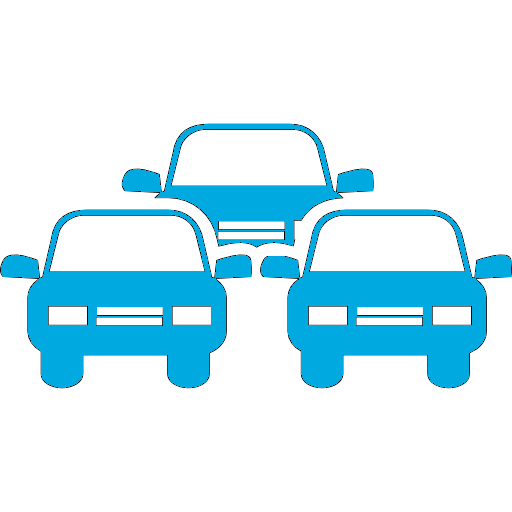 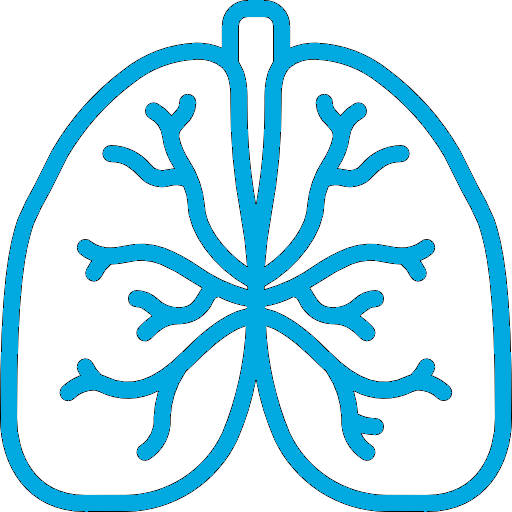 Maintain air quality as a local public health priority
Reduce emissions from road traffic, particularly diesel vehicles
References
Southwark Council. Air Quality Strategy & Action Plan 2017
Icons from photo3idea-studio, Freepik, itim2120, Smashicons, and Smartline
Slide 45
Since 2017, Southwark has delivered a number of successful projects to reduce emissions and exposure
THE LOCAL RESPONSE
Whilst the Southwark Environmental Protection Team continues to improve air quality monitoring, the 2017-2022 AQAP saw a shift away from just trying to understand the problem, to taking action to reduce emissions and people’s exposure. Progress has been made across a number of key areas:

Monitoring
Expanded the reference monitoring station networks from 2 to 6 monitors
Air Quality Focus Areas
Introduced a Low Emission Neighbourhood in Walworth 
Transport and Highways
Introduced 11 Low Traffic Neighbourhoods across the borough
Introduced emission based vehicle parking charges for on street parking and permits
Implemented a new Southwark fleet procurement policy that prioritises electric vehicles and ensures diesel is a last resort 
Planning
Produced an Air Quality Planning Technical guidance document
Schools
2 Primary Schools and 3 nurseries in the Borough received a Mayor’s Air Quality Audit
Launched Southwark’s own Schools Air Quality Audit programme
Slide 46
There are 9 priorities in Southwark’s Air Quality Action Plan 2023-2027
THE LOCAL RESPONSE: PRIORITIES FOR THE NEW ACTION PLAN
Southwark’s Environmental Protection Team have been developing Southwark’s new Air Quality Action Plan 2023-2027. There are 9 draft priorities:
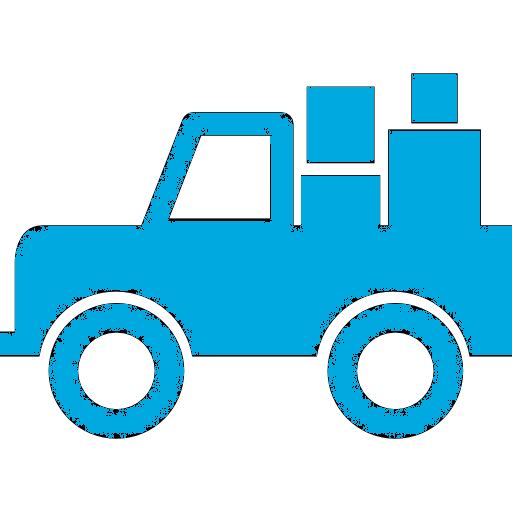 Monitoring and other core statutory duties
Borough fleet
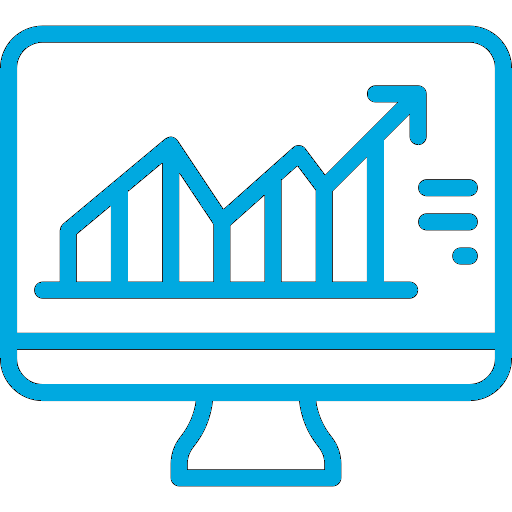 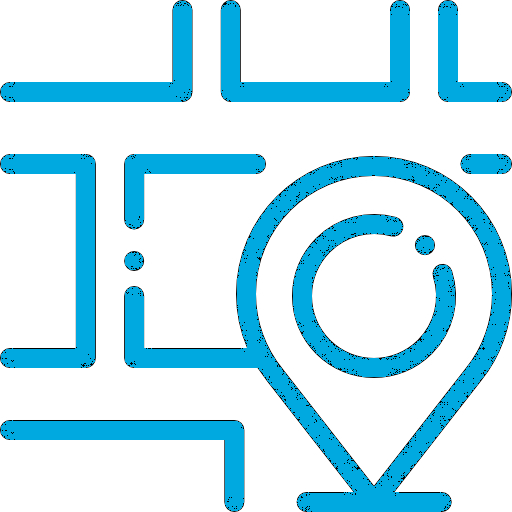 Localised solutions
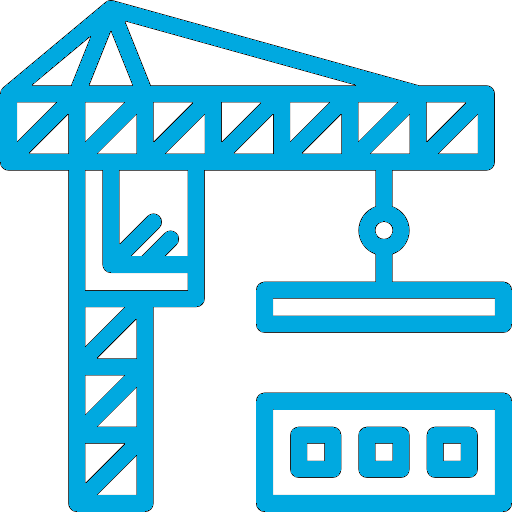 Emissions from developments and buildings
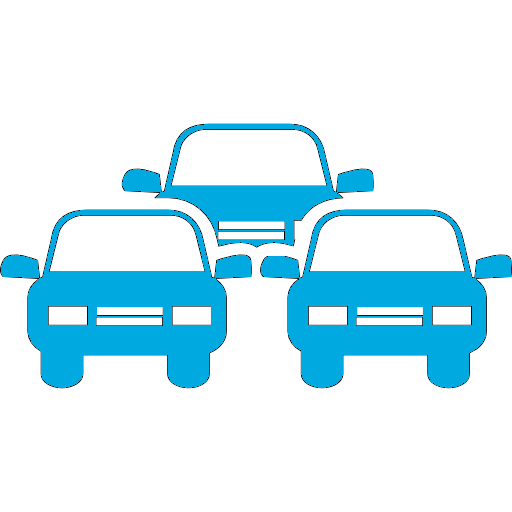 Cleaner transport
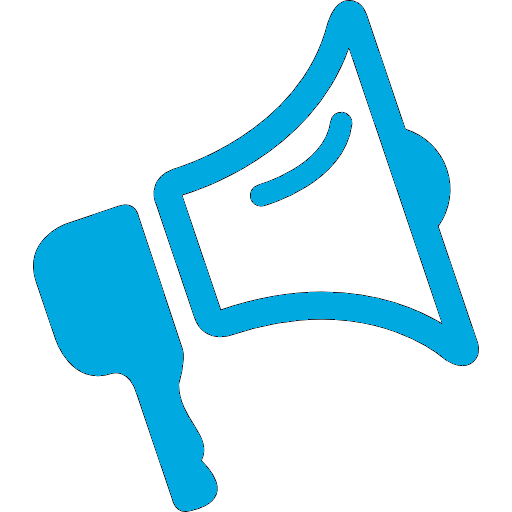 Public health and awareness raising
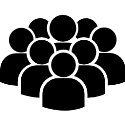 Schools and communities
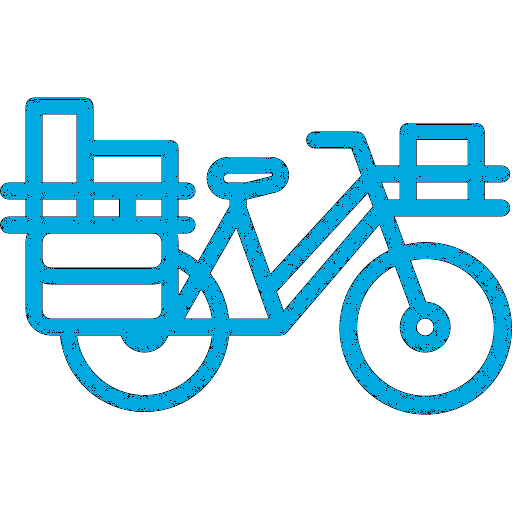 Delivery servicing and freight
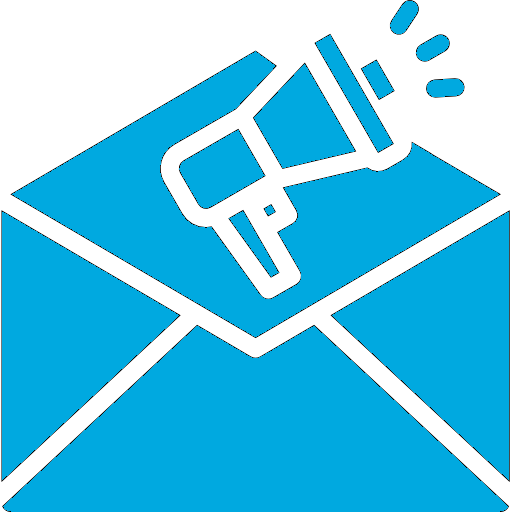 Lobbying
References
Southwark Council. 2022. Draft Air Quality Strategy & Action Plan.
Icons from photo3idea_studio, smalllikeart, Freepik, itim2120, Smashicons, and Smartline
Slide 47
Impact on Urban Health, a local place-based foundation, are also focused on the health impacts of air pollution
THE LOCAL RESPONSE: IMPACT ON URBAN HEALTH
Impact on Urban Health (part of Guy’s and St Thomas’ Foundation) are a local place-based foundation in Lambeth and Southwark that aims to tackle the most complex health issues that impact inner urban areas. One of their programmes of work is the Health Effects of Air Pollution (HEAP). 
The HEAP programme aims to address the impact of poor air quality on the heath of those deemed most vulnerable, including children, older people and people with heart and lung conditions.
The programme has three core strands where they aim to have an impact locally:
Engaging and amplifying the voices of people who are most impacted
Reducing people’s exposure to air pollution in the environments where they spend most of their time
Working with businesses to find equitable solutions to reducing emissions
References
Impact on Urban Health. 2022. About Us.
Impact on Urban Health. 2022. Health effects of air pollution.
Slide 48
CONTENTS
Introduction

Policy Context

The Local Picture

The Local Response

Community & Stakeholder Views

Summary & Key Findings

Recommendations

Appendix
Slide 49
The local community want to improve air quality, but often do not know how to get involved as individuals
COMMUNITY & STAKEHOLDER VIEWS: PERCEPTIONS OF AIR POLLUTION
People in Southwark have explained their perceptions of air pollution and how it impacts on their health. The key themes discovered are shown below.
72% were interested in becoming involved in improving air quality, however only 7% said they were actively involved already1.
The UK government was seen as responsible for improving air quality over individuals2.
For example, 89% identified traffic as the main cause of air pollution, but often this was not linked to people’s own actions (e.g. driving a car)2.
People prioritise other issues over air pollution (e.g. rent, crime and heavy traffic)2.
Air pollution was seen as less important by older people and parents with young children (two groups greatly impacted by air pollution)2.
People were more concerned about air quality if theirown health was affected by it.
Those with lung conditions were 35% more likely to think air quality was impacting on theirhealth, compared to those with heart conditions3.
“Feel like my voice won’t make a difference” Joseph, survey respondent1.
“For me pollution goes last, because obviously the price of the rent is a daily thing for me.” 
Café Business2.
References
Impact on Urban Health.  A Breath of Clean Air: Insights from Lambeth and Southwark.
Global Action Plan, Opinium and LSx. Global Action Plan: Our Lives, Our Planet.
https://urbanhealth.org.uk/insights/reports/air-pollution-and-people-with-heart-and-lung-conditions
Slide 50
Residents want long-term and inclusive actions to be put in place to improve the air quality in Southwark
COMMUNITY & STAKEHOLDER VIEWS: COMMUNITY RECOMMENDATIONS
Information on Air Quality:

People wanted accessible informationon air quality, from trusted sources3.
Daily air quality information on digital screens with audio (for people who are visually impaired) and images (for those who do not speak English).
Use culturally aligned human stories to engage and represent all of the community.
Reducing Traffic:

People generally agreed with road closures and congestion charges (e.g. ULEZ), as ways to reduce the traffic in Southwark.
59% support the idea of expanding time-restricted road closures1.
However, people said these measures can disproportionately affect those with lower incomes, and often just move traffic and air pollution elsewhere.

“The congestion charge does not deter people coming in… I agree with it but at the same time it affects people who cannot afford a new car”2
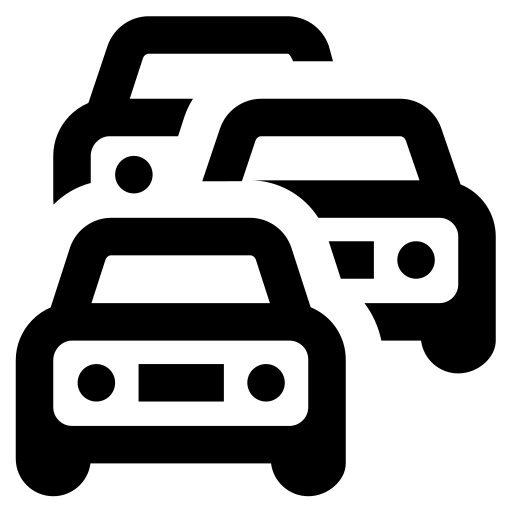 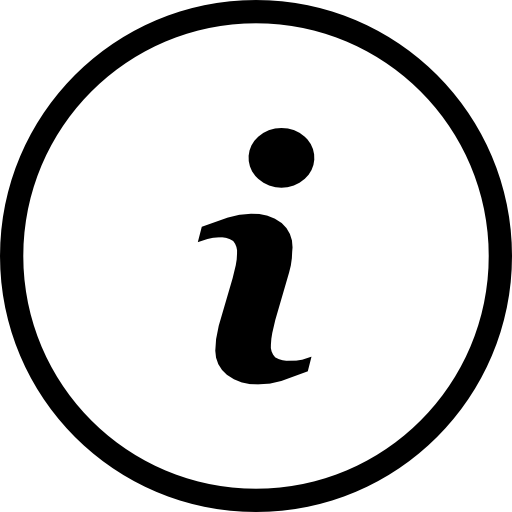 More Involvement:

People want to be more involved in improving air quality. They want to hold the council accountable, and ensure long-term actions are put in place.
Black communities want to be more represented in decision-making. Collaborations with local Black organisations were suggested to do this.
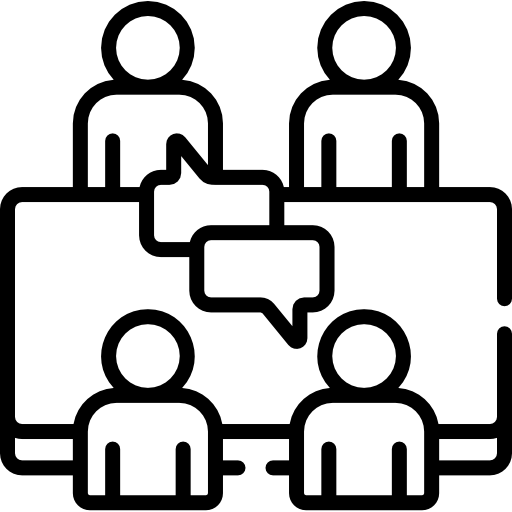 References
Southwark Council. Movement Plan - Consultation Summary Report
Opinium and LSx. Global Action Plan: Our Lives, Our Planet.
Southwark Council, Impact on Urban Health, Cleaner Air Borough, Rooted by Design, and DXW. Southwark Air Quality Discovery – a Breath of Fresh Air.
Flaticon: Freepik and Smashicon.
Slide 51
Residents want long-term and inclusive actions to be put in place to improve the air quality in Southwark
COMMUNITY & STAKEHOLDER VIEWS: COMMUNITY RECOMMENDATIONS 2
Encourage Active Travel and Public Transport:

People preferred positive actions (e.g. incentivising active travel or reducing the cost of public transport)2.
Barriers to active travel and public transport were: safety, accessibility and reliability1.

“Simplify street crossings and making pedestrian traffic the priority”1
More Green Spaces:

Having more green space wasstated frequently as a way to encourage active travel1.
It was also suggested that these were made more accessible and inclusive (e.g. give ownership back to local communities and hold events focusing on Black culture in these spaces)2.

“We don’t have a garden so we go to the local park to get fresh air...It would be nice if there were more”2
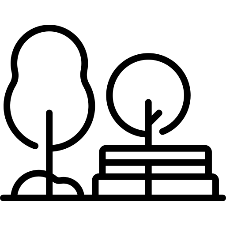 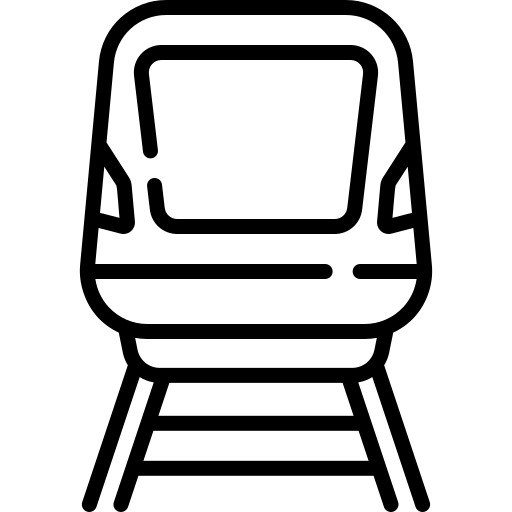 References
Southwark Council. Movement Plan - Consultation Summary Report
Southwark Council, Impact on Urban Health, Cleaner Air Borough, Rooted by Design, and DXW. Southwark Air Quality Discovery – a Breath of Fresh Air.
Flaticon: Freepik and Smashicon.
Slide 52
Interviews with expert stakeholders highlighted common areas of focus in order to reduce air pollution emissions
COMMUNITY & STAKEHOLDER VIEWS: REDUCING EMISSIONS
Eight expert stakeholders across academia, policy, campaigning and health were interviewed for the JSNA. Across the interviews, common themes emerged around where Councils should focus to reduce air pollution emissions:

The climate emergency is a driving force across organisations, viewed as a bigger priority than air pollution. Southwark should ensure air pollution is integrated into climate action, focusing on interventions that give a win-win scenario for both carbon and air pollution reduction. 
NO2 trends are set to decrease over time whilst particulate matter levels have been stagnant. An overt focus is needed on reducing particulate matter emissions within the most polluting industries and activities, such as construction and domestic wood-burning. 
Policy and regulation around air quality is crucial to ensure stakeholders are compelled to act. Enforcement, often at the local level, is essential to ensure policy translates into practice.
Control over parking is a lever that Councils are currently underexploiting. Southwark should explore how policies on parking can be strengthened to reduce car ownership and the use of polluting vehicles.
“Climate change is higher on the agenda, but air pollution is a threat here and now” – Rupert George, UK100
References
Southwark Council. 2022. Expert stakeholder interviews for JSNA. See appendix for details.
Slide 53
Experts recognised the need to raise awareness of and protect people from the health impacts of air pollution
COMMUNITY & STAKEHOLDER VIEWS: PROTECTING HEALTH
Expert stakeholders also recognised that local Councils have a role to play in both raising awareness of and protecting people from the health impacts of air pollution. Three key themes emerged:

Public awareness of the health effects of air pollution needs to be increased so that people understand the risks to their health. This should also help build understanding of why Southwark Council is taking action on air pollution, increasing support for these changes and compelling more people to act themselves. 
Health professionals are key stakeholders that Councils should partner with to support vulnerable groups. Whilst COVID-19 has hampered engagement, the Ella Kissi-Debrah coroner’s report has highlighted the important trusted role of health practitioners in providing advice and support to patients. 
To help vulnerable groups reduce their exposure to air pollution, Southwark should focus on targeted measures that aim to reduce pollution in places where vulnerable groups spend their time, like School Streets.
“People need to understand that the elderly, the young and the vulnerable have most to gain from better air” – Jemima Harthorn – Mums for Lungs
“What we are asking vulnerable groups to do should still allow them to live their full and free life” – Rob Day, Asthma and Lung UK
References
Southwark Council. 2022. Expert stakeholder interviews for JSNA. See appendix for details.
Slide 54
Communities and experts agreed on the importance of transport interventions and raising awareness
COMMUNITY & STAKEHOLDER VIEWS: SUMMARY
There were a wide range of ideas from both communities and expert stakeholders on where Southwark should focus its efforts, with two clear areas of commonality:

Transport interventions 
Both community members and expert stakeholders saw reducing traffic and increasing active travel as a key priority.
Community members were generally supportive of ‘stick’ measures such as road closures but felt more positive about ‘carrot’ measures such as reducing the cost of public transport.
Experts focused on parking as a unique lever that local Councils should explore to reduce car ownership and use. 
Whilst community members were supportive of measures to reduce traffic, they did not highlight the need to reduce car ownership.

Providing information and raising awareness
Both community members and expert stakeholders saw this as an importance part of the puzzle, ensuring local people understand the risks associated with air pollution and how they can protect their health and can get involved to reduce emissions.
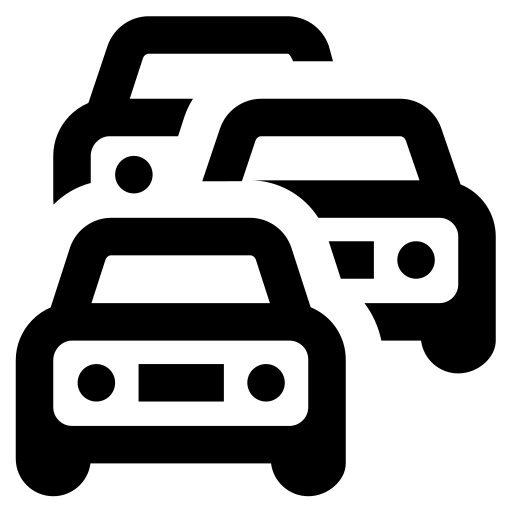 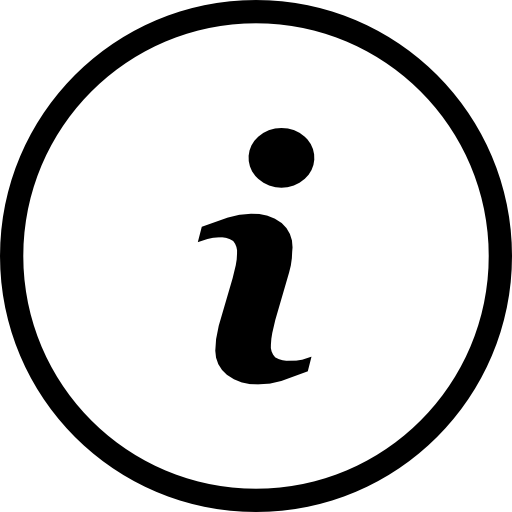 Slide 55
CONTENTS
Introduction

Policy Context

The Local Picture

The Local Response

Community & Stakeholder Views

Summary & Key Findings

Recommendations

Appendix
Slide 56
Whilst London’s ULEZ has contributed to reduced emissions, excessive air pollution persists in Southwark
SUMMARY & KEY FINDINGS
Whilst London’s Ultra Low Emission zone (ULEZ) has contributed to reduced emissions across the borough, excessive air pollution persists with further action needed. 
Levels of the three main air pollutants fell substantially in Southwark between 2013 and 2019: NO2 by one-third (34%), PM2.5 by one-fifth (19%) and PM10 by one-eighth (13%). This drop was mainly due to reduced road traffic emissions since implementation of the central London ULEZ.
In 2019, the biggest air pollution sources in Southwark were road transport (especially cars, diesel vans and small trucks) and industrial/commercial activity (especially gas-fuelled heat/power, cooking and construction dust).
All parts of Southwark are exposed to excessive, harmful levels of PM2.5. Especially high levels occur in the north-west of the borough and along major roads. Despite much improvement, excessive levels of NO2 and PM10 persist along major roads.
Slide 57
Air pollution is a health inequalities issue. Action to protect vulnerable groups must be a priority
SUMMARY & KEY FINDINGS
There are systemic inequalities associated with both indoor and outdoor air pollution, with some groups worst affected by the health impacts of air pollution such as children, older people and people living in low income areas. 
Data on indoor air pollution is lacking. However, research in London indicates that there are systemic inequalities associated with indoor air pollution with low income groups most affected. 
All Southwark children and older people are exposed to excessive, harmful PM2.5 levels, as are all local schools, nurseries, hospitals and care homes. Large numbers of children and older people also face levels of NO2 that breach legal limits. 
In 2019, almost 1 in 10 (9%) of all Southwark resident deaths were related to NO2 or PM2.5 air pollution, equating to over 100 extra deaths. Most of these (7% of all deaths) were due to PM2.5.
Southwark is in the worst third of London boroughs (ranked 9th) for proportion of deaths due to air pollution.
This mortality burden falls unequally. The worst ward, Nunhead & Queen’s Road, has four times the air pollution mortality burden (1 in 5 deaths related to NO2/PM2.5), compared with the best ward (St George’s; 1 in 20 deaths) (ward population differences may also contribute to this difference).
Slide 58
Whilst action on transport emissions remains important, there are other priority areas emerging
SUMMARY & KEY FINDINGS
Whilst action on transport emissions remains important, there are other priority areas emerging, in particular, those that have the potential to reduce particulate matter emissions. 
Commercial heat and power
Significant contributor to NOx emissions and also a big contributor of carbon emissions, representing a win-win in terms of co-benefits. 
Construction
Contributes to significant amounts of particulate matter and is viewed as a priority area by the GLA and Southwark Environmental Protection. 
Indoor air quality 
Tackling domestic wood-burning is important in order to reduce particulate matter emissions both indoors and outdoors. 

Addressing emissions from transport should still be an essential part of the strategy given that  the sector remains the biggest contributor to local emissions. Most attention should be given to addressing emissions from freight and private car use.
Slide 59
Collaboration across the Council, with local stakeholders and residents is extremely important
SUMMARY & KEY FINDINGS
To achieve impact on air pollution and health locally, collaboration across council departments, with local stakeholders and involving residents will be extremely important. 
Collaborating with the Climate Change team and aligning this work with the Climate Change strategy will be crucial to maximise co-benefits and avoid unintended consequences. 
Continuing work with Transport Policy and Highways departments to reduce emissions from the transport sector.
Working in partnership with Public Health to ensure action on air pollution prioritises those most impacted and contributes to work to reduce health inequities locally.
Partnering with local health partners and systems to raise awareness of the impact of air pollution on people’s health and to support NHS organisations to reduce their emissions whilst they work towards a Greener NHS in terms of carbon emissions. 
Consistently involving local residents and community groups in the conversation, getting their input into plans for long term change and supporting residents to take their own action to reduce emissions and reduce their exposure.
Slide 60
CONTENTS
Introduction

Policy Context

The Local Picture

The Local Response

Community & Stakeholder Views

Summary & Key Findings

Recommendations

Appendix
Slide 61
There is much activity that should be continued and strengthened through the AQAP 2023-2027
RECOMMENDATIONS
Integrate action on air pollution and climate change to ensure co-benefits are maximised and unintended consequences are avoided
Undertake a comprehensive audit of the Climate Change Strategy and Action Plan to systematically pull out priority areas for air pollution and health
Partners: Climate Change, Environmental Protection, Public Health, Impact on Urban Health
Assess ways to maximise positive impacts on air pollution through our work to decarbonise buildings in Southwark, set out in the Southwark Plan
Partners: Climate Change, Environmental Protection, Public Health, Planning

Continue work to tackle transport-related emissions with a particular focus on reducing private car use, car ownership and unsustainable freight
Evaluate how Southwark’s current parking policies are designed to reduce private car use and ownership, in particular of the most polluting vehicles, and set out clear plans to strengthen these
Partners: Transport Policy, Highways, Environmental Protection, Impact on Urban Health
Develop a clear vision for sustainable freight in the borough and explore which council levers may help accelerate progress in this space, including consolidation of council services 
Partners: Transport Policy, Environmental Protection, Impact on Urban Health, Highways, Local Economy

Ramp up activity on sectors that contribute the most to particulate matter emissions
Including construction, commercial heat and power, commercial cooking and domestic wood-burning
Partners: Environmental Protection, Climate Change, Regeneration, Planning, Communications,                           Impact on Urban Health, GLA
Slide 62
An overt focus on health and health inequalities should be developed to maximise impact
RECOMMENDATIONS
Commit to tougher targets on ambient air pollution for Southwark based on the WHO’s 2021 guidelines
Go further than the GLA commitment to meet the 2005 WHO guidelines by 2030 and set targets for Southwark based on the new WHO guidelines published in 2021, working towards one of the interim targets by 2030  
Partners: Environmental Protection, Public Health 
Develop a programme of work that aims to increase people’s awareness of the health impacts of ambient air pollution and their agency to reduce their exposure
Explore opportunities to develop and deliver tailored messaging to key community groups, building on the airTEXT Discovery project insights
Partners: Public Health, Environmental Protection, Impact on Urban Health, Local Residents 
DEFRA funded project to explore how the airTEXT service can be improved to reach groups most vulnerable to the health impacts of air pollution, through local schools and health care providers
Partners: Environmental Protection, Public Health, Cambridge Environmental Research Consortium (CERC), Guy’s and St Thomas’ NHS  Foundation Trust, Impact on Urban Health
Strengthen collaboration with local health partners, exploring ways that the local health sector can reduce air pollution emissions and protect patients and staff
Work closely with South East London Integrated Care System (SEL ICS) to ensure air pollution and resulting health inequalities are seen as a priority within their Green Plan
Partners: SEL ICS, Southwark Council, Guy’s and St Thomas’ NHS  Foundation Trust
Slide 63
Exploring indoor air pollution and involving communities are two new strands of work for the action plan
RECOMMENDATIONS
Develop a prioritisation framework that ensures cost-effective and impactful actions that focus on reducing health inequity are selected first 
Commission the development of a local tool to assess the potential air quality and health impacts of proposed actions, supporting better prioritisation 
Partners: Environmental Protection, Public Health, Impact on Urban Health, Lambeth Council 
Invest in better understanding of indoor air pollution locally with a focus on homes, schools, care homes and hospitals, and explore council levers for impact
Pilot monitoring of indoor air quality on a council estate in an Air Quality Focus Area to better understand the scale of the problem locally 
Partners: Public Health, Environmental Protection, Impact on Urban Health
Explore opportunities to address indoor air pollution within our work on fuel poverty and healthy housing, through our role as a social housing landlord and licensing of private sector landlords
Partners: Public Health, Environmental Protection, Housing, Climate Change, Impact on Urban Health
Learn from a Guy’s and St Thomas’ NHS Foundation Trust project on indoor air pollution affecting the most vulnerable in hospital settings, and the transferability of findings to other settings
Partners: Public Health, Environmental Protection, Guy’s and St Thomas’ NHS Foundation Trust 
Embed a new approach to collaborating with communities in the air pollution agenda 
Gather learning from the Climate Change Citizen’s Jury, assess whether community involvement on air pollution should be integrated into the climate change agenda or whether a separate process should be run for air quality that builds on what works
Partners: Environmental Protection, Climate Change, Public Health
Slide 64
CONTENTS
Introduction

Policy Context

The Local Picture

The Local Response

Community & Stakeholder Views

Summary & Key Findings

Recommendations

Appendix
Slide 65
Local air pollution effect statistics are modelled estimates; ward-level differences may be affected by demographic factors
THE LOCAL PICTURE: DATA LIMITATIONS
Statistics on local air pollution have several limitations, which should be borne in mind when interpreting this data.
Southwark has limited automatic PM2.5 and PM10 monitoring capacity, at six locations in the north and centre of the borough. (Southwark NO2 monitoring utilises a much more comprehensive network of non-automated monitors located throughout the borough.) The borough- and ward-level air pollution statistics shown in the current report are derived from modelled data based on aggregated small-area averages (see source publications for details).
Statistics for excessive air pollution exposure, mortality burden and life years lost are modelled estimates rather than direct observations.
Differences in ward-level air pollution mortality burden and life years lost may be partly explained by differences between ward populations (e.g. regarding age structure, deprivation levels, and illness prevalence and causation). (Note that ward-level comparisons take differing population numbers into account.)
Statistics on ward-level mortality burden and life years lost relate to residents aged 30 years and older.
Data source
GLA, 2022. Air Quality in Southwark: A Guide for Public Health Professionals.
Slide 66
A list of reports reviewed to understand the community perceptions of air pollution and health in Southwark.
COMMUNITY AND STAKEHOLDER VIEWS: REFERENCES
Key themes on community perceptions on air quality and health, and the key recommendations given to improve air pollution, in Southwark were collated from a variety of reports. These are listed below.
Southwark Council, Impact on Urban Health, Cleaner Air Borough, Rooted by Design, and DXW. Southwark Air Quality Discovery – a Breath of Fresh Air.
Impact on Urban Health.  A Breath of Clean Air: Insights from Lambeth and Southwark.
Impact on Urban Health. Initial programme insights - https://urbanhealth.org.uk/insights/reports/breathing-space
Southwark Council. Movement Plan - Consultation Summary Report.
Global Action Plan, Opinium and LSx. Global Action Plan: Our Lives, Our Planet.
Southwark Council. Appendix C – Climate Emergency Engagement Response.
The following people were interviewed for the expert stakeholder interview section
COMMUNITY AND STAKEHOLDER VIEWS: EXPERT STAKEHOLDERS
Daniel Marsh, Centre for Low Emission Construction
Jemima Hartsthorn, Mums for Lungs
Katja Behrendt, Greener NHS
Larissa Lockwood, Global Action Plan
Lauren Ferguson, UCL
Rachel Aldred, University of Westminister
Rob Day, Asthma-lung UK
Rupert George, UK 100
Find out more atsouthwark.gov.uk/JSNA
Health Improvement & Place				      		   Southwark Public Health Division